Ferramentas Computacionais para Projeto de Sistemas Digitais
Aula Demonstrativa
Prof. Dr. Maximiliam Luppe
Apresentação das Ferramentas
LeonardoSpectrum
Ferramenta de síntese
Utilizada tanto para FPGA como ASIC
Quartus II
Ferramenta de síntese e roteamento
Específica para FPGA da Altera
ModelSim
Ferramenta de simulação
Utilizada tanto para FPGA como ASIC
Projeto – FSM de 4 estados tipo Mealy
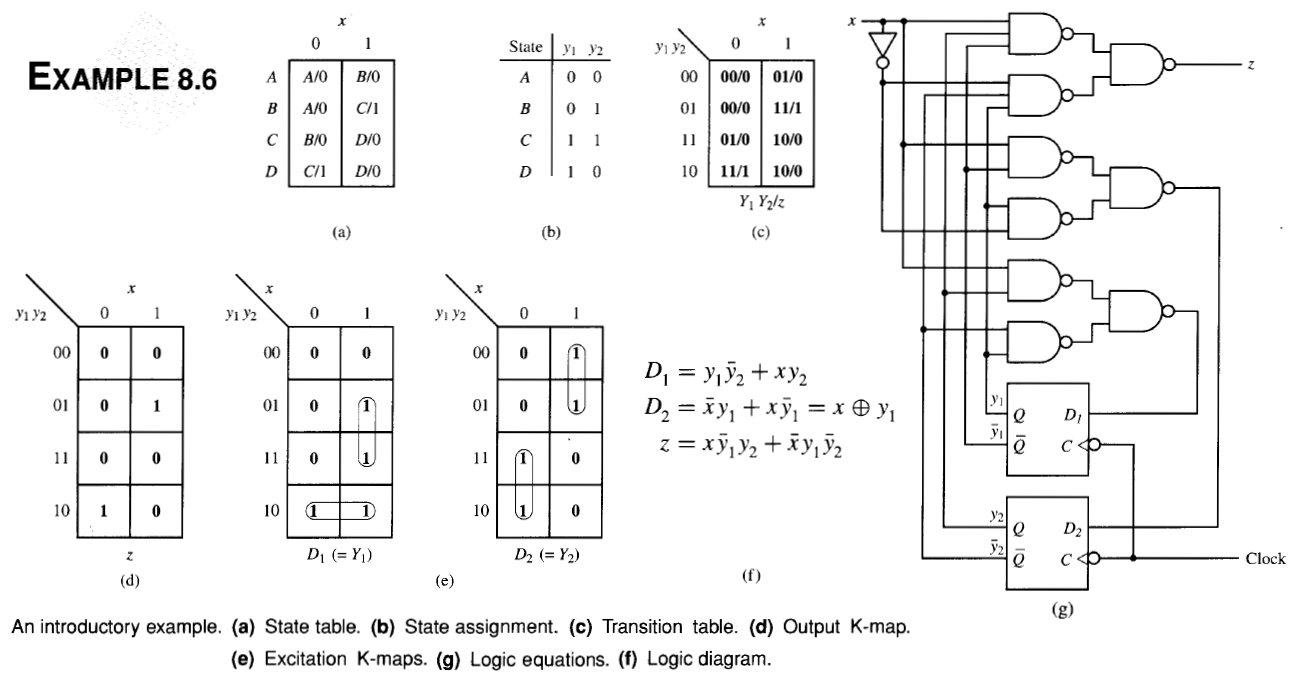 Implementação em VHDL
-- Quartus II VHDL Template
-- Four-State Mealy State Machine

-- A Mealy machine has outputs that depend on both the state and
-- the inputs. When the inputs change, the outputs are updated
-- immediately, without waiting for a clock edge.  The outputs
-- can be written more than once per state or per clock cycle.

-- Implementação do Exemplo 8.6 do livro Digital Circuit Analysis & Design
--
--		      x
--		   0     1
--		-------------
--	A	| A/0 | B/0 |
--	B	| A/0 | C/1 |
--	C	| B/0 | D/0 |
--	D	| C/1 | D/0 |
--		-------------
Declaração da entidade
library ieee;
use ieee.std_logic_1164.all;

entity fsm_8_6 is
	generic	(
		tp_CC : time := 1 ns; -- para simulacao do tempo de atraso de um circuito combinacional
		tp_CS : time := 2 ns  -- para simulacao do tempo de atraso de um circuito sequencial
	);
	port	(
		-- Sinais de controle
		clk	: in	std_logic;	-- Clock
		reset	: in	std_logic;	-- Reset
		-- Entrada e saida de dados
		x	: in	std_logic;	-- Entrada
		z	: out	std_logic	-- Saida
	);
end entity;
Declaração da arquitetura
architecture behavioural of fsm_8_6 is
	-- Build an enumerated type for the state machine
	type state_type is (stateA, stateB, stateC, stateD);
	-- Register to hold the current and next states
	signal actual_state, next_state : state_type;
begin
	--
	-- Bloco Sequencial (Memoria)
	--
	Memory: block
	begin
		-- Determina o proximo estado de forma sincrona
		process (clk, reset)
		begin
			-- Inicializacao da Maquina de Estados Finitos
			if reset = '0' then
				actual_state <= stateA;
			-- Atribuicao ao estado atual o proximo estado
			elsif (rising_edge(clk)) then
				actual_state <= next_state after tp_CS;
			end if;
		end process;
	end block Memory;
--
	-- Bloco Combinacional (Logica Combinacional)
	--
	Combinational_Logic: block
	begin
		-- Determina a saida e o proximo estado baseado apenas no
		-- estado atual e na entrada (nao espera pela borda do clock)
		-- Valido para Modelo de Mealy, apenas. No Modelo de Moore, a
		-- saida é atribuida fora do bloco condicional.
		process (actual_state, x)
		begin
			case actual_state is
				when stateA=>
					if x = '0' then
						next_state <= stateA after tp_CC;
						z <= '0' after tp_CC;
					else
						next_state <= stateB after tp_CC;
						z <= '0' after tp_CC;
					end if;
				when stateB=>
					if x = '0' then
						next_state <= stateA after tp_CC;
						z <= '0' after tp_CC;
					else
						next_state <= stateC after tp_CC;
						z <= '1' after tp_CC;
					end if;
when stateC=>
					if x = '0' then
						next_state <= stateB after tp_CC;
						z <= '0' after tp_CC;
					else
						next_state <= stateD after tp_CC;
						z <= '0' after tp_CC;
					end if;
				when stateD=>
					if x = '0' then
						next_state <= stateC after tp_CC;
						z <= '1' after tp_CC;
					else
						next_state <= stateD after tp_CC;
						z <= '0' after tp_CC;
					end if;
			end case;
		end process;
	end block Combinational_Logic;

end behavioural;
LeonardoSpectrum
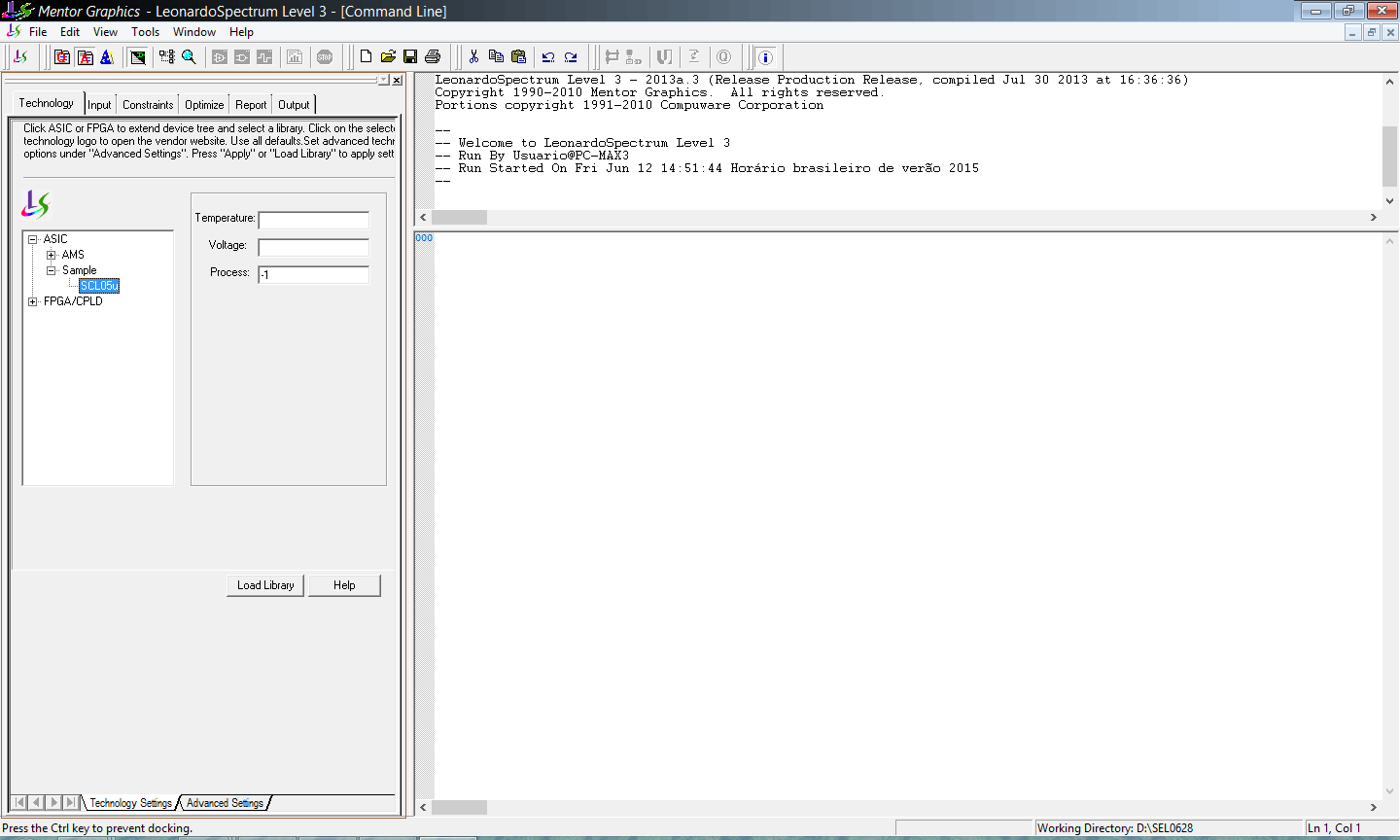 LeonardoSpectrum
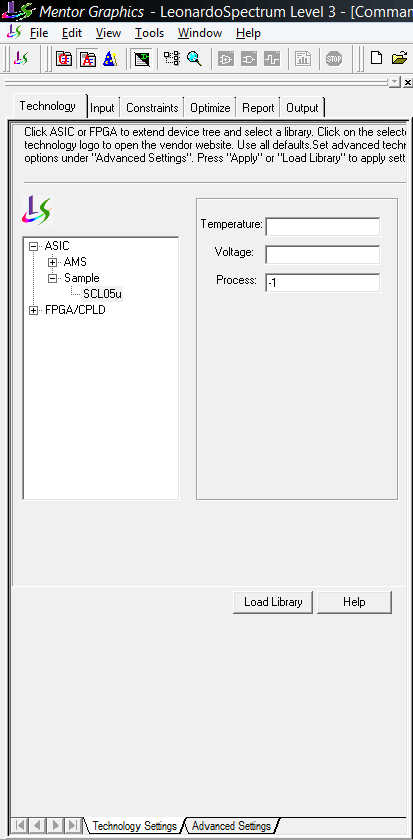 Technology
Permite selecionar a tecnologia alvo disponível
ASIC
FPGA/CPLD
Definir parâmetros avançados
Máximo fanout
Exclusão de células
Para este exemplo, utilizaremos a tecnologia ‘SCL05u’
LeonardoSpectrum
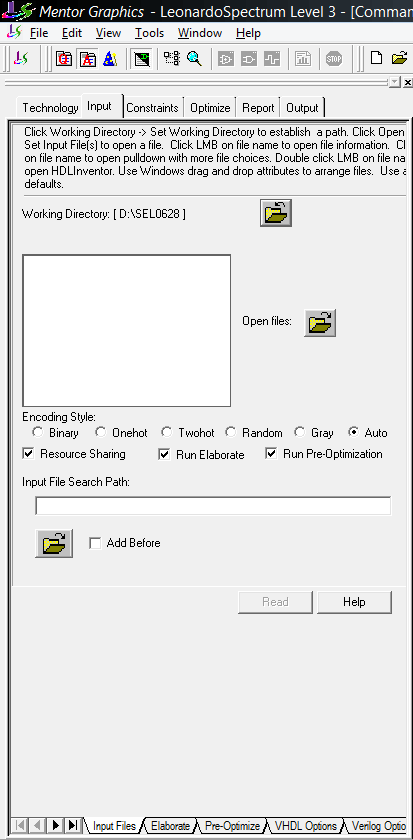 Input
Permite indicar a pasta de trabalho e os arquivos fonte.
Definição da codificação de máquinas de estados
Diversas outras configurações
Selecionar a pasta de trabalho ‘D:\SEL0628’ e abrir o arquivo ‘fsm_8_6.vhd’
Pressionar o botão ‘Read’
É gerada a descrição RTL do projeto
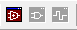 LeonardoSpectrum
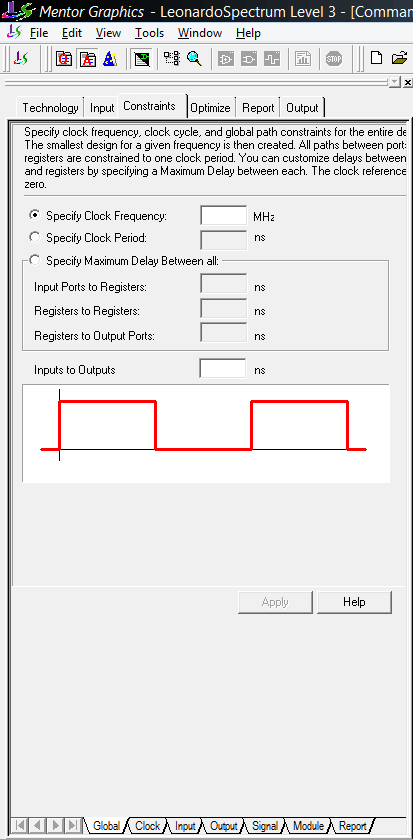 Constraints
Permite definir os requisitos de velocidade do projeto
Clock
Período
Tempo de atraso
Tempo de propagação
Deixar tudo como está
LeonardoSpectrum
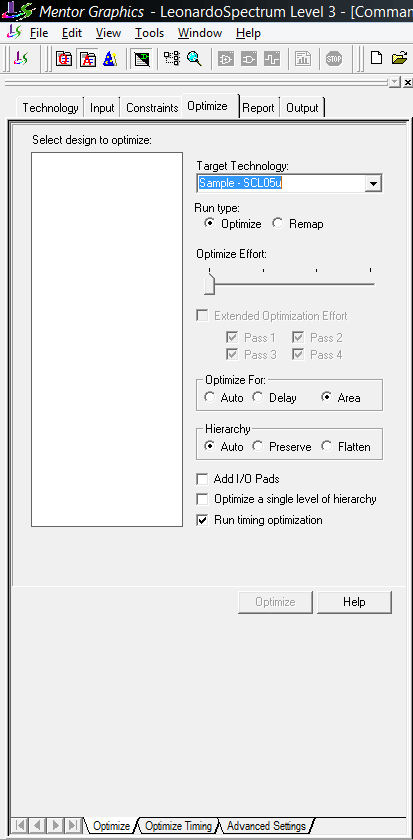 Optimize
Realiza a compilação do projeto RTL para a tecnologia alvo
Foco em velocidade (‘Delay’) ou em consumo (‘Area’)
Diversas opções
Pressione o botão ‘Optimize’ e vizualize os esquemático otimizado.
Compare o circuito gerado com o esperado
LeonardoSpectrum
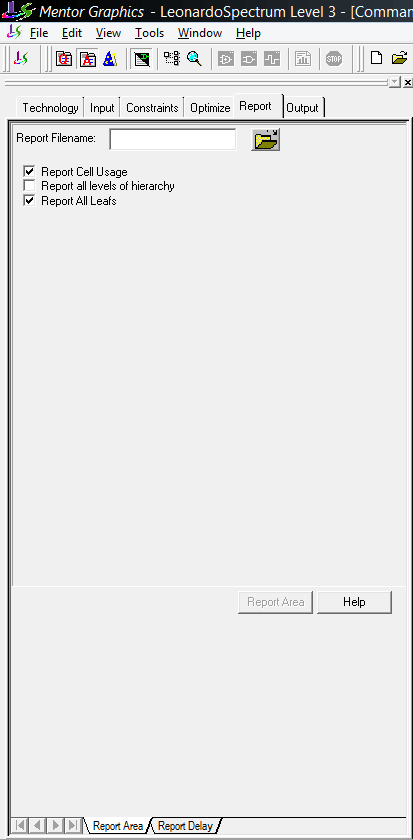 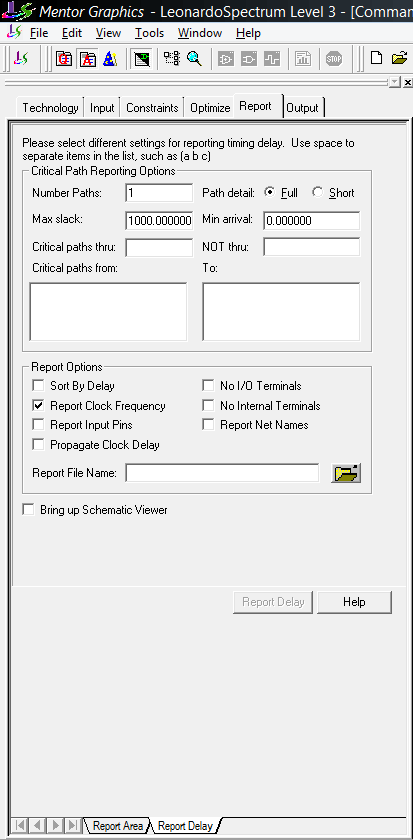 Report
Indica o consumo total de células lógicas da biblioteca
Indica o caminho crítico.
Pressione o botão ‘Report Area’
Mude para a aba ‘Report Delay’ e pressione o botão ‘Report Delay’
Ativando ‘Bring up Schematic Viewer’ possibilita visualizar o caminho crítico no esquemático
LeonardoSpectrum
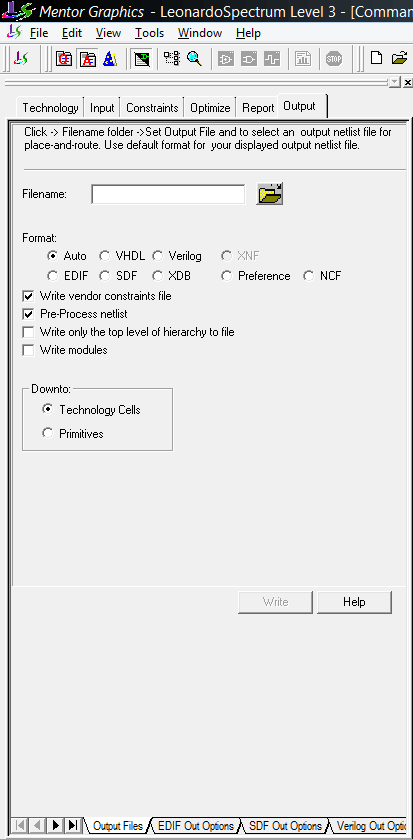 Output
Possibilita reescrever o projeto original, utilizando os dados da tecnologia alvo, para a compilação final, pelas ferramentas desta (Place&Route)
Diversos formatos de saída
VHDL
Verilog
EDIF
Etc.
Quartus II
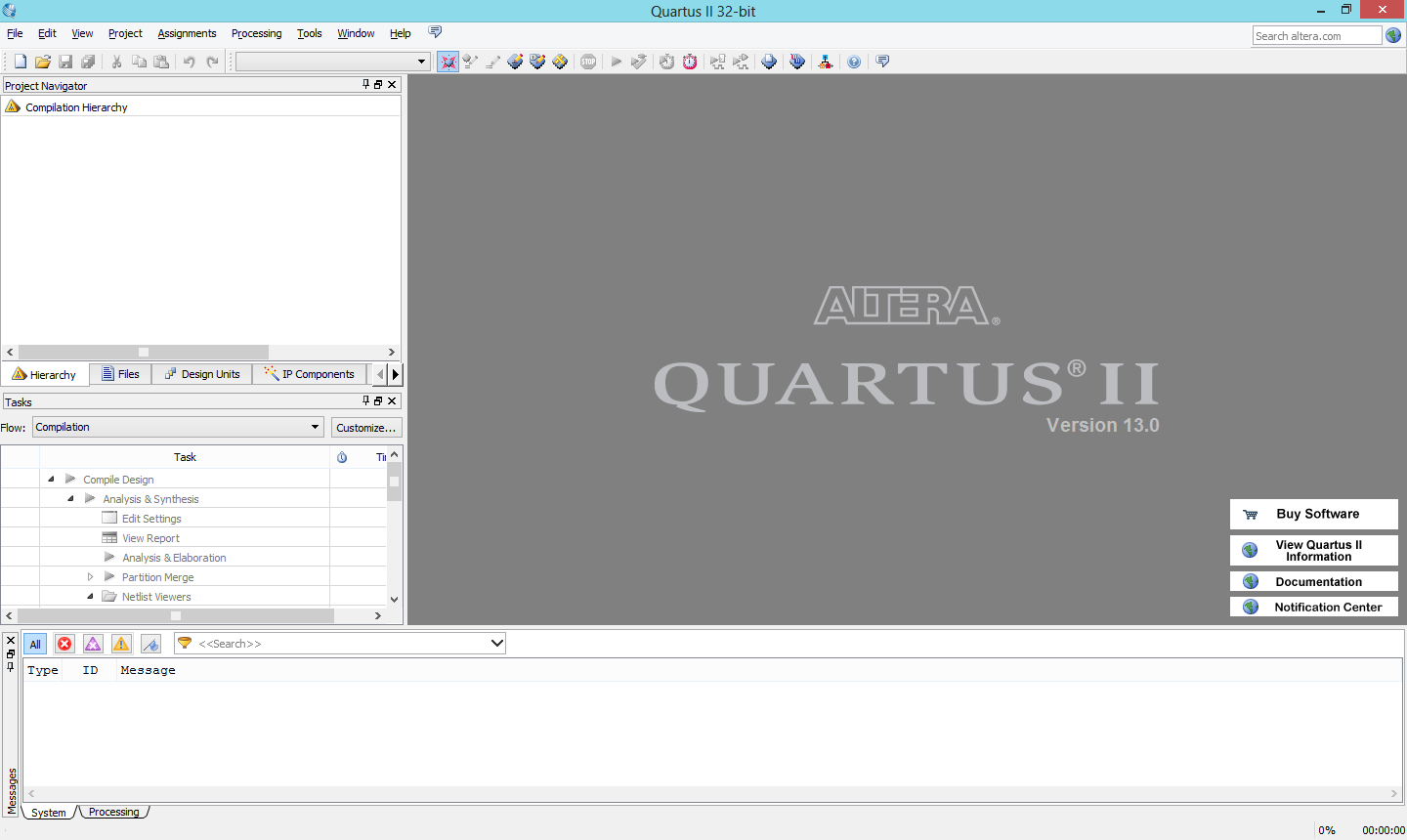 Quartus II – Iniciando um novo projeto
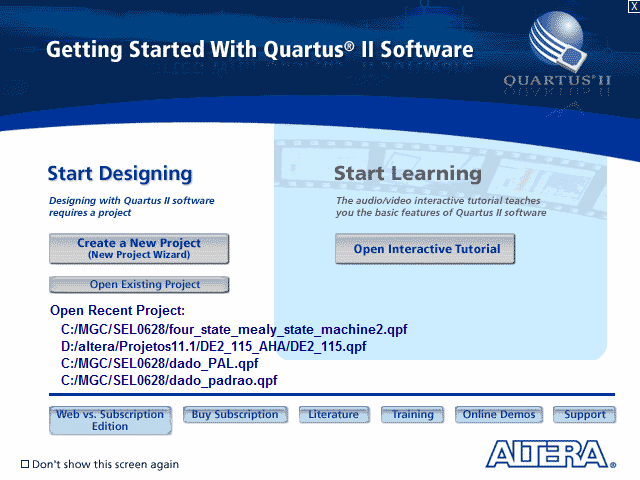 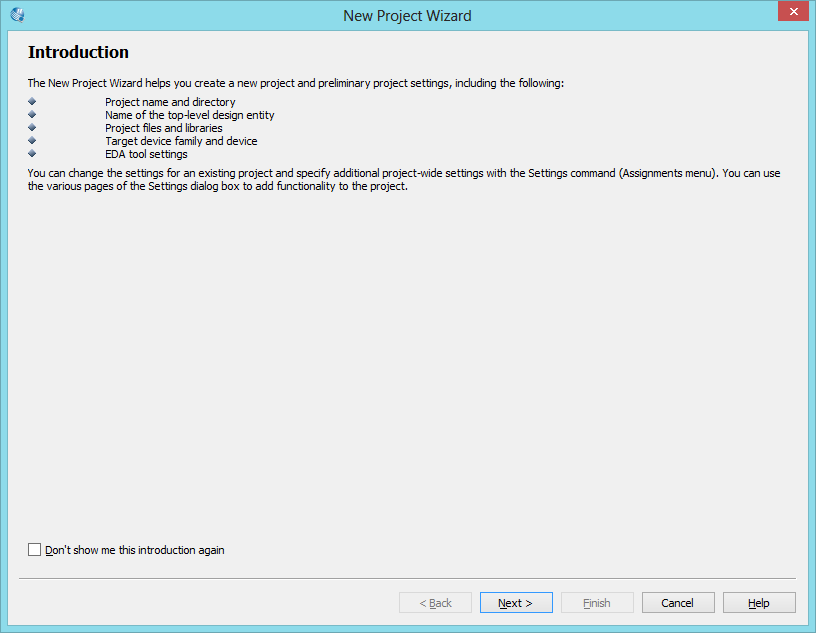 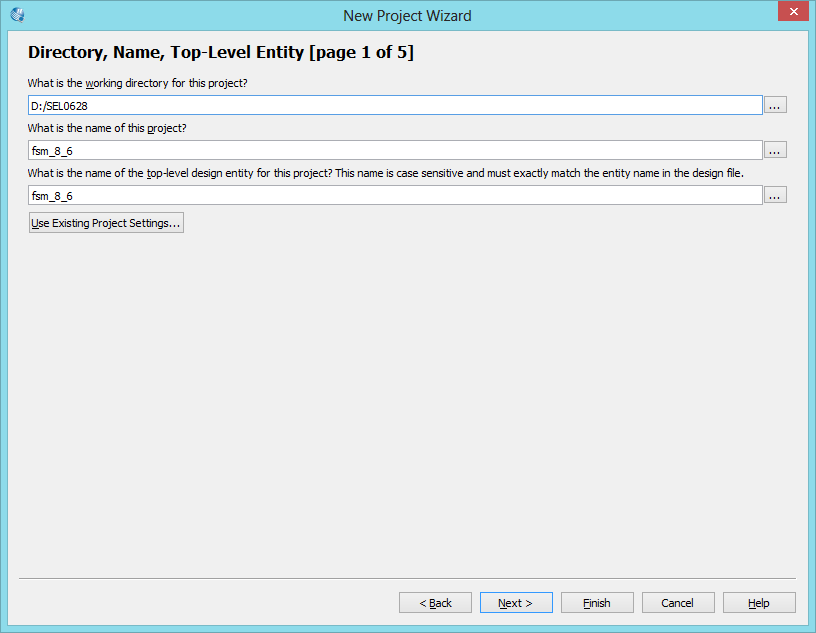 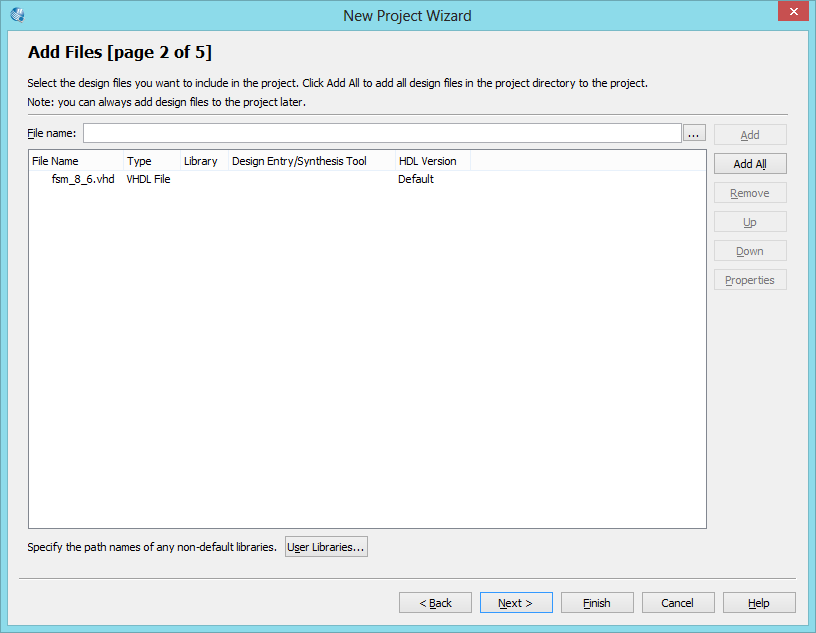 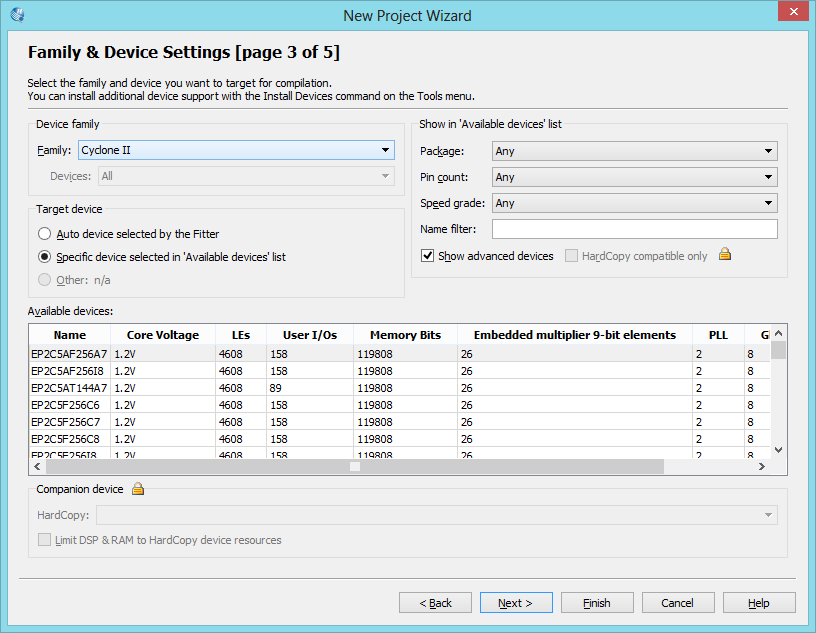 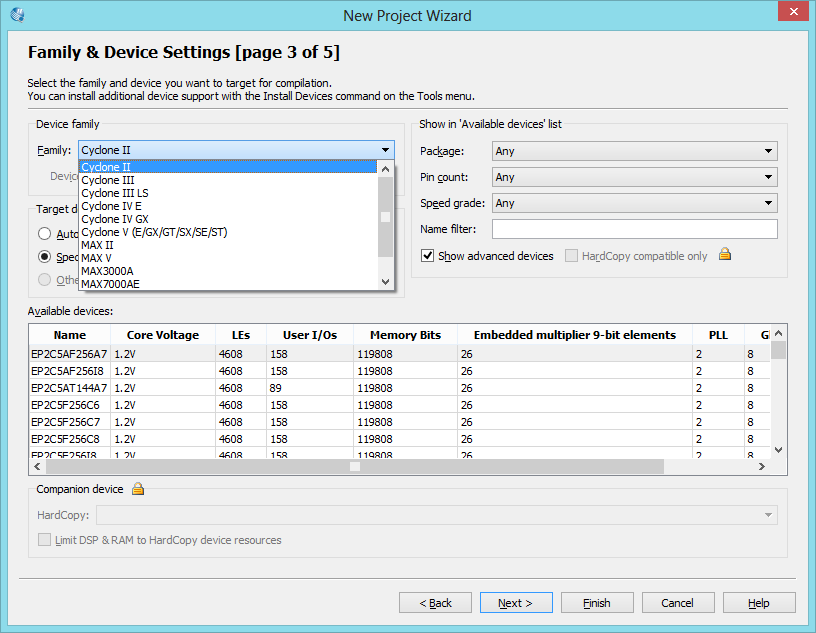 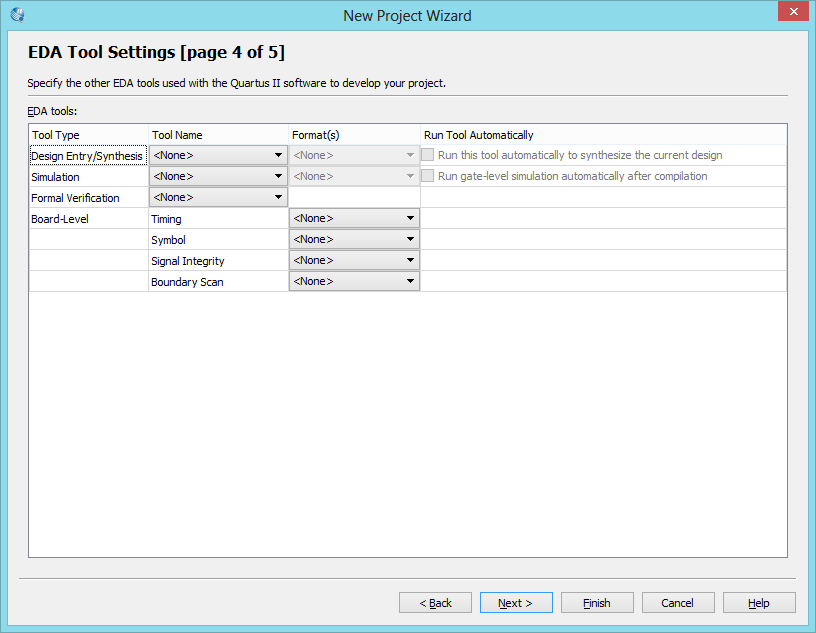 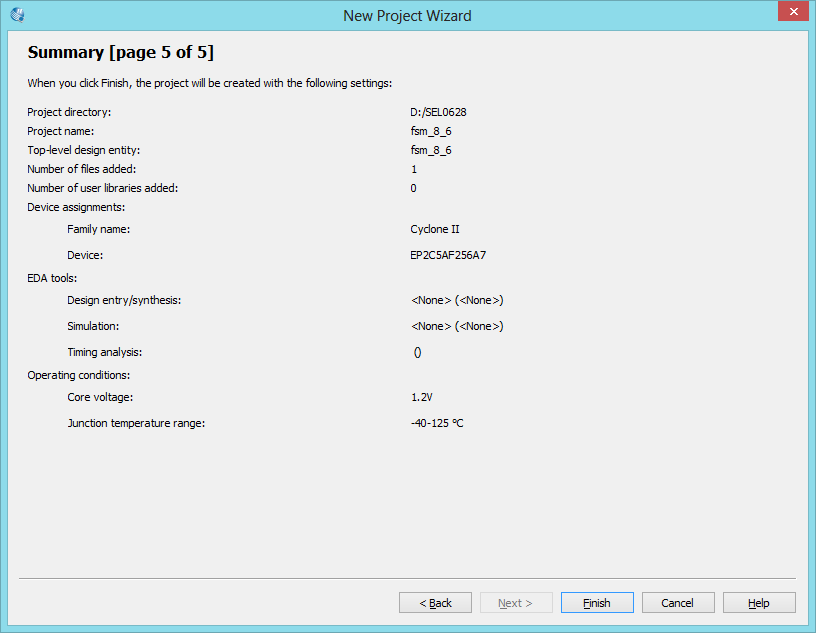 Abra o arquivo fonte clicando duas vezes no nome do arquivo no Project Navigator
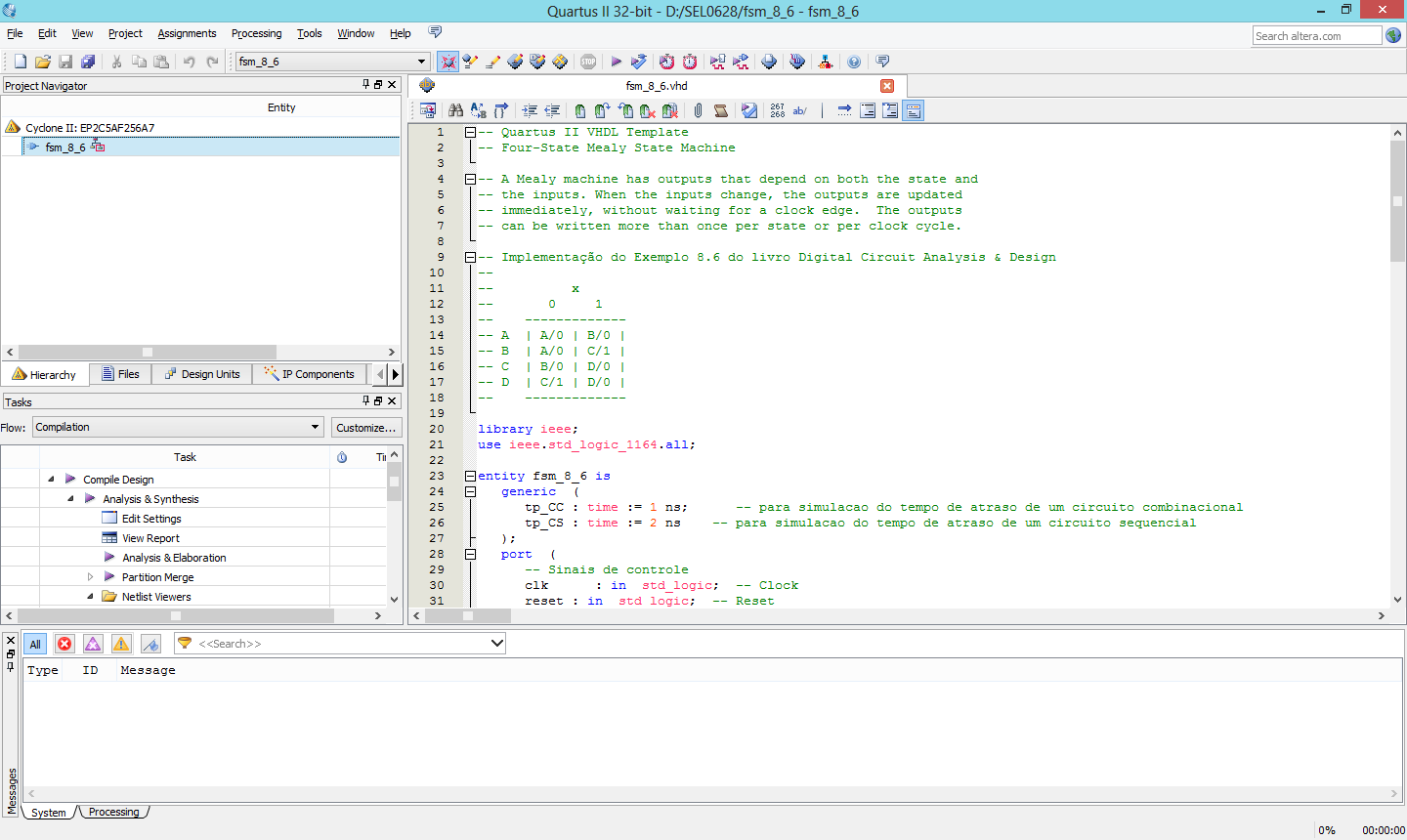 Compile, selecionando Processing -> Start Compilation ou pressione ‘Ctrl+L’
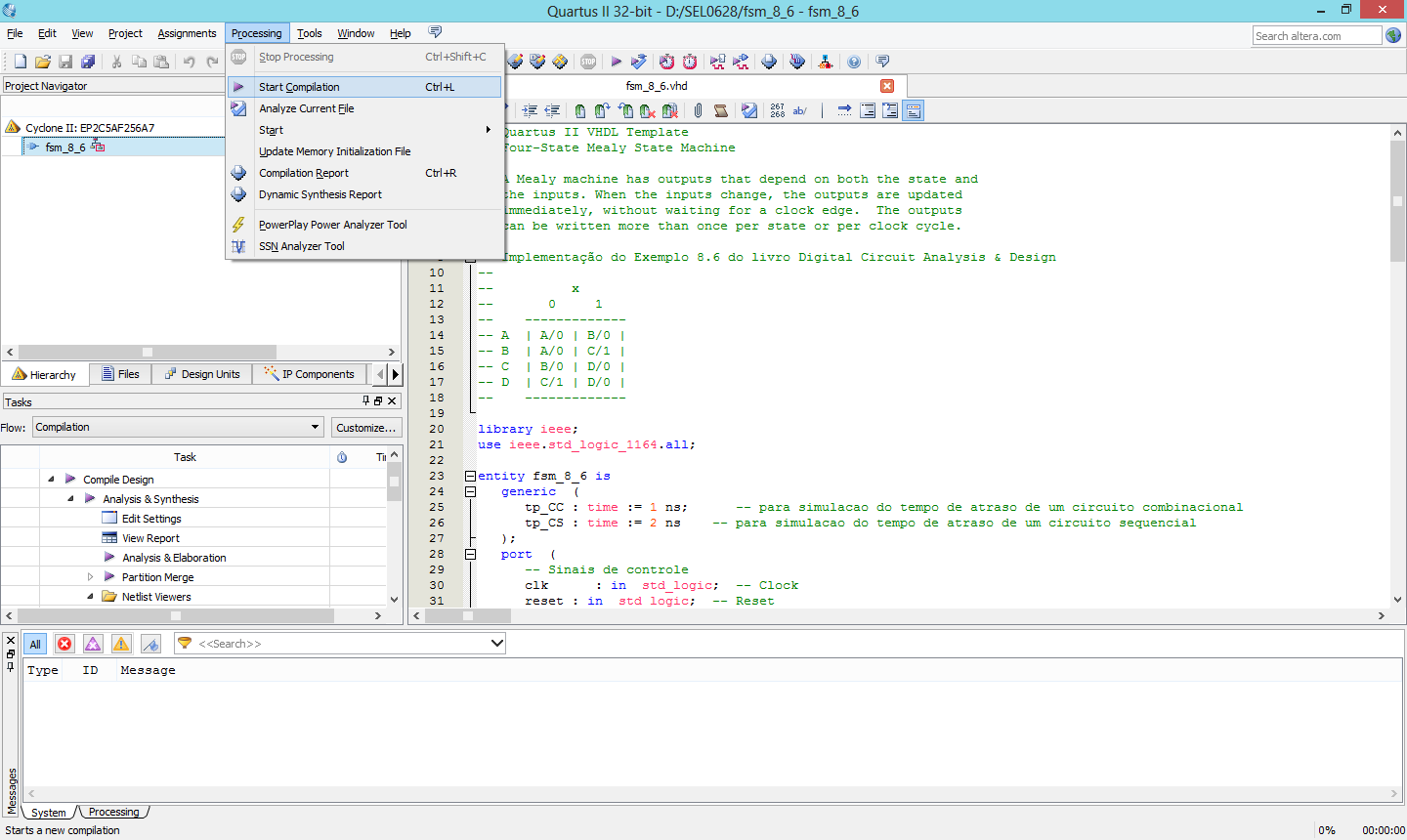 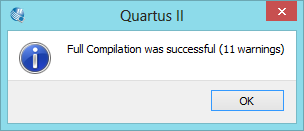 Visualizando a atribuição de estados utilizada pela ferramenta
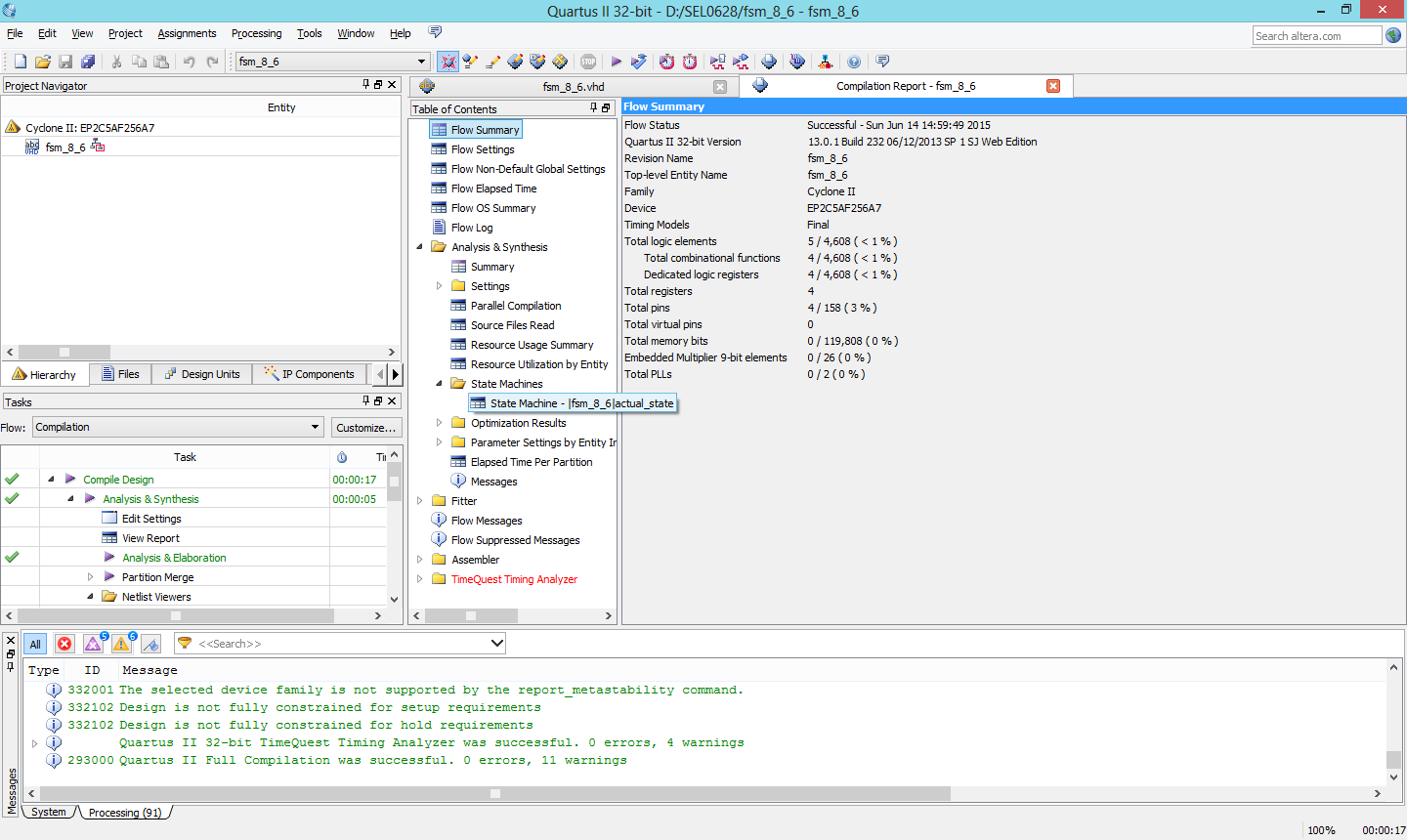 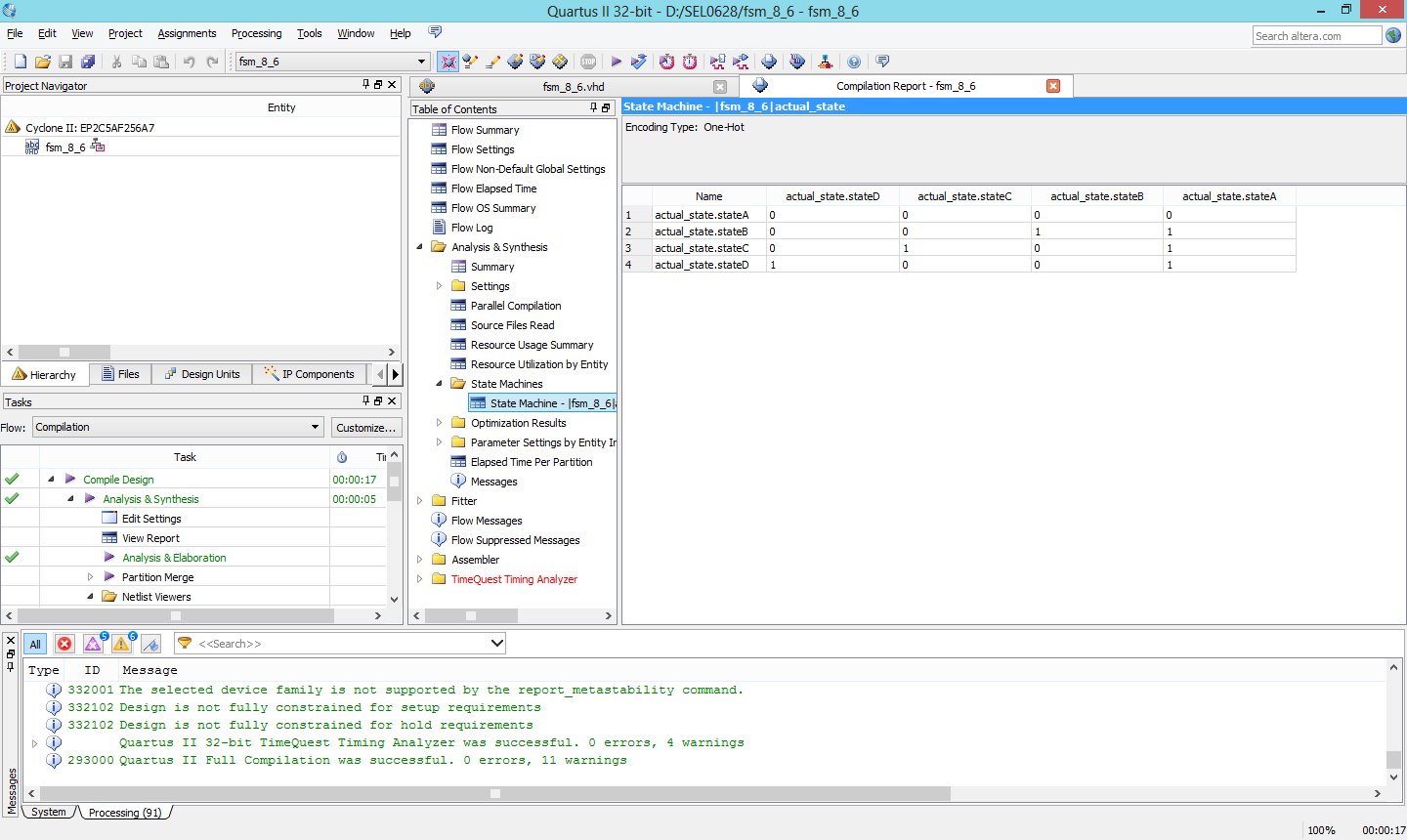 Alterando a atribuição de estados da ferramenta
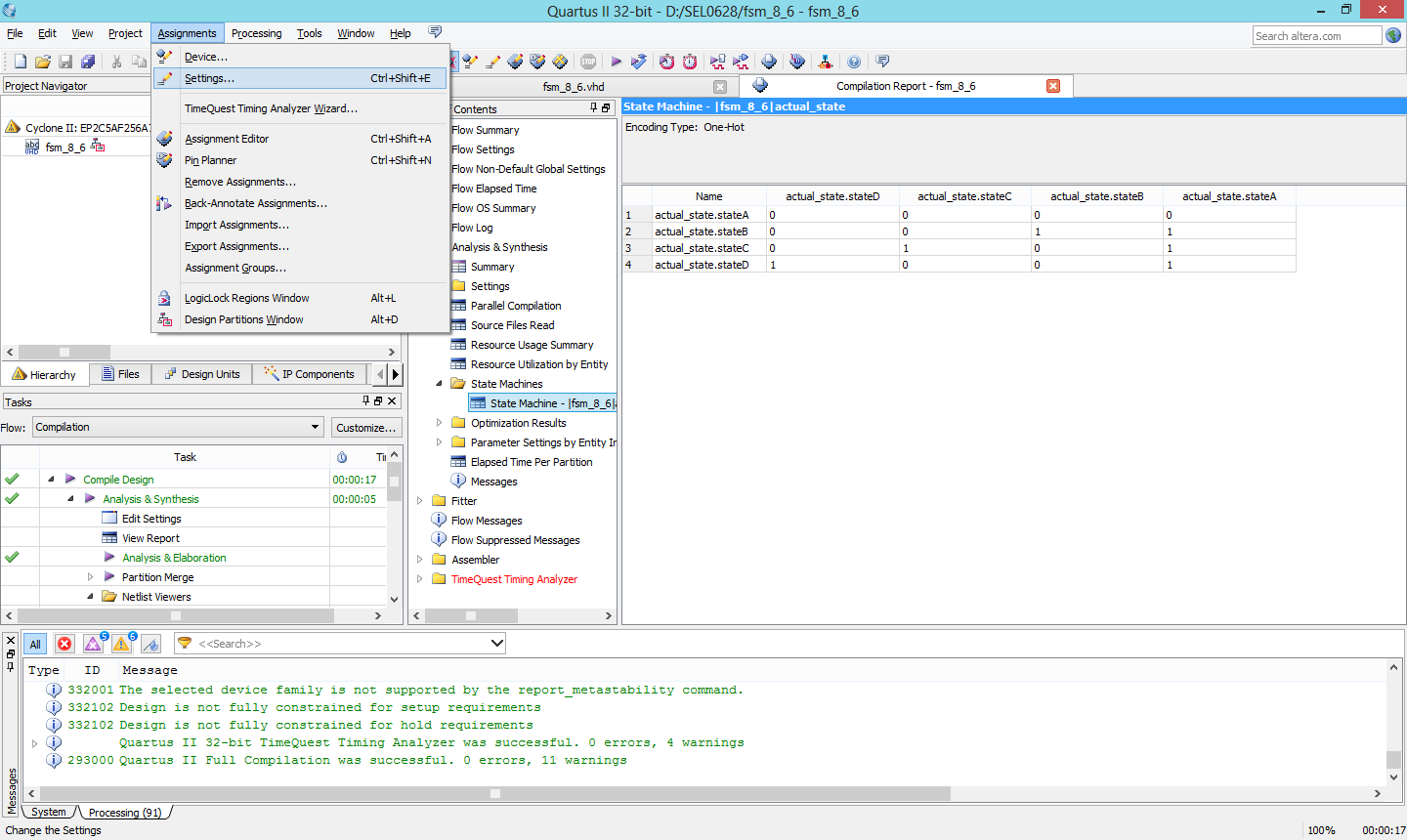 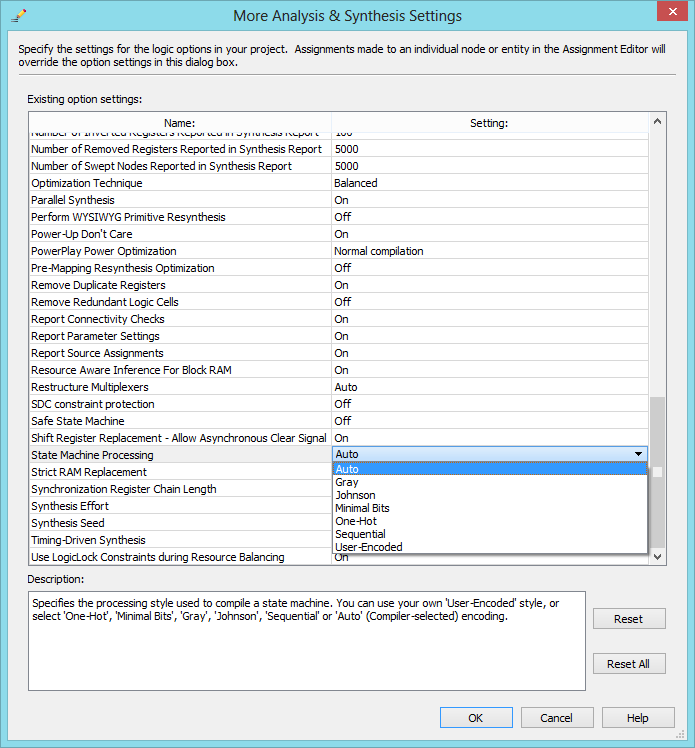 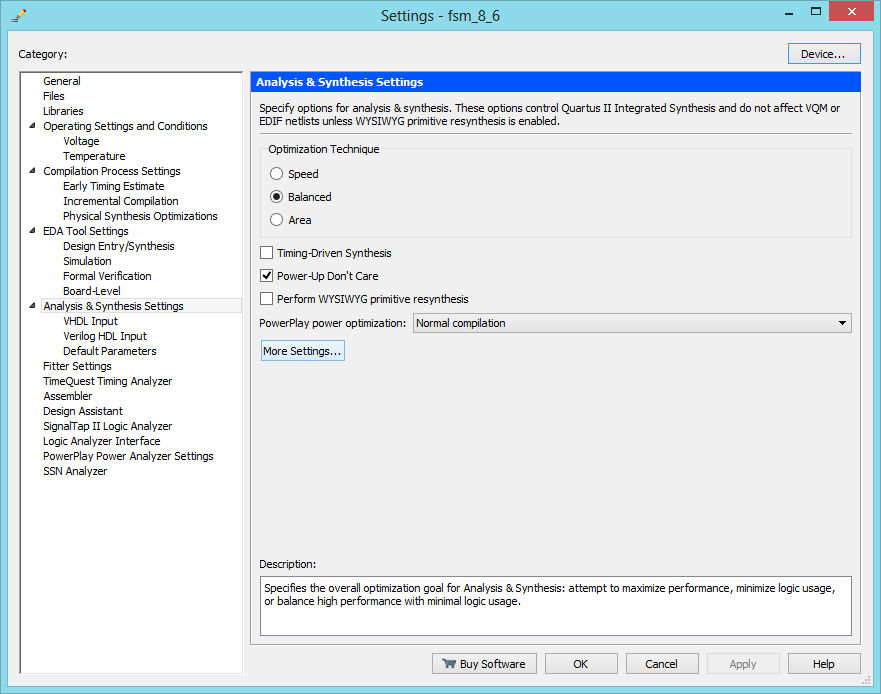 Recompilando o projeto
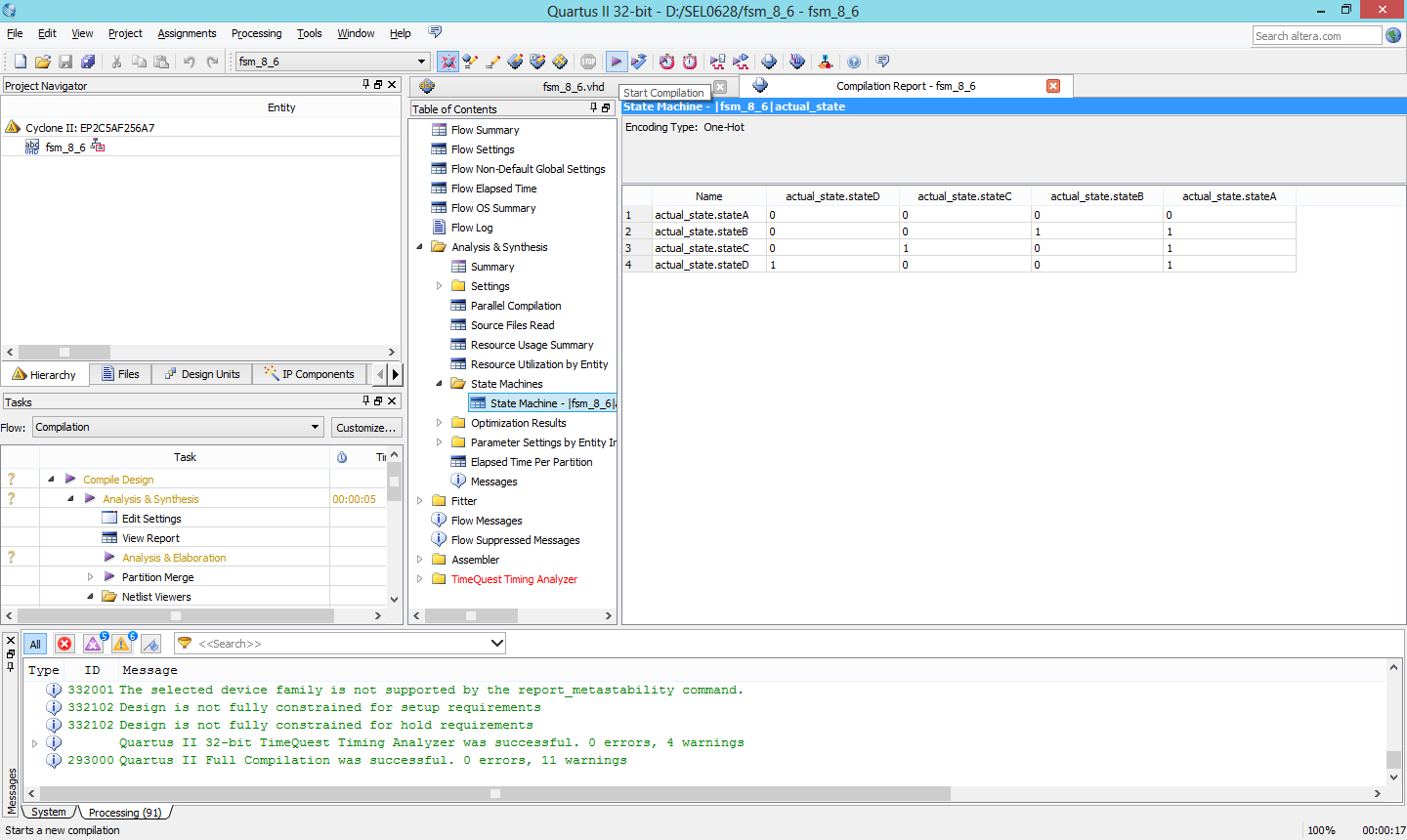 Visualizando o resultado
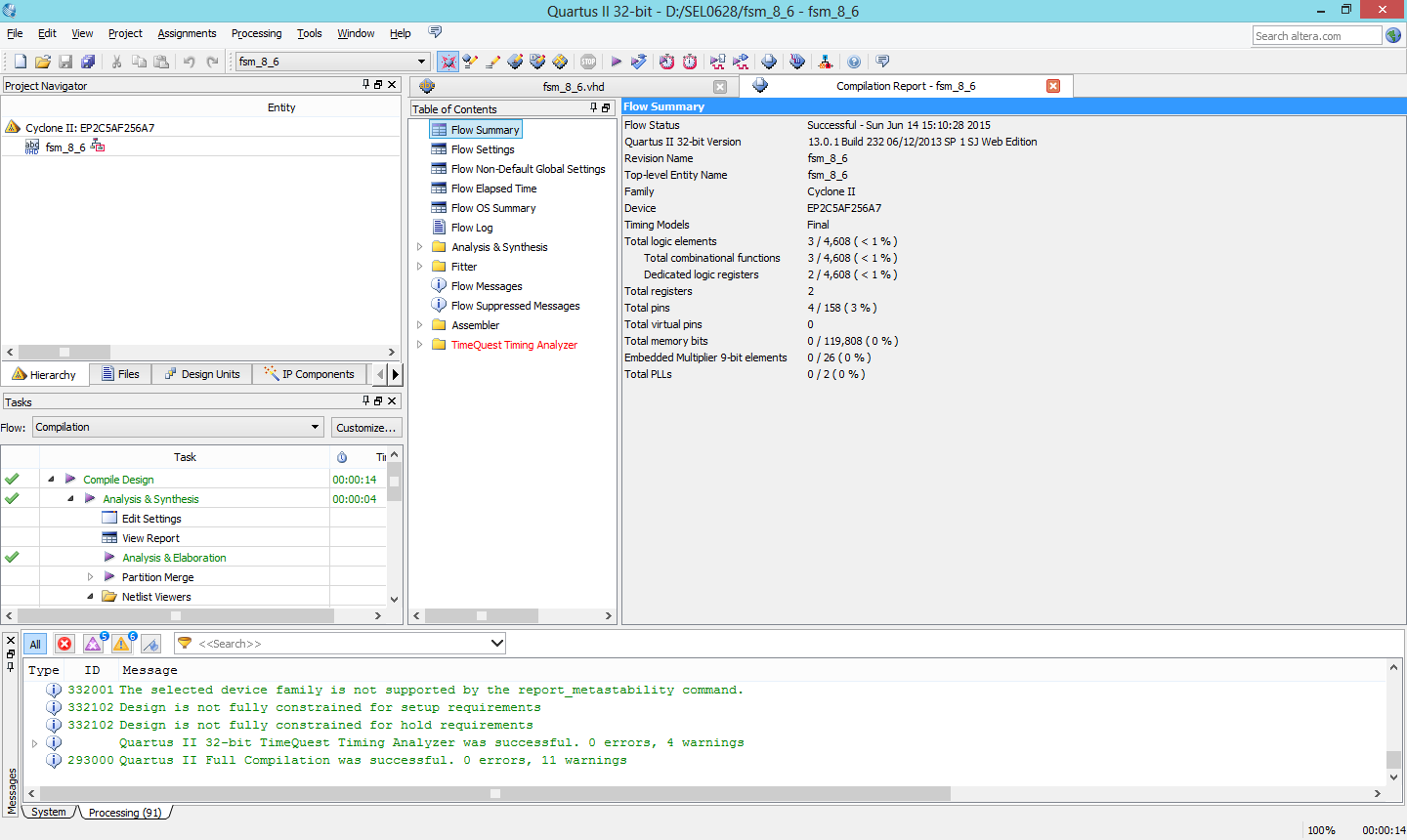 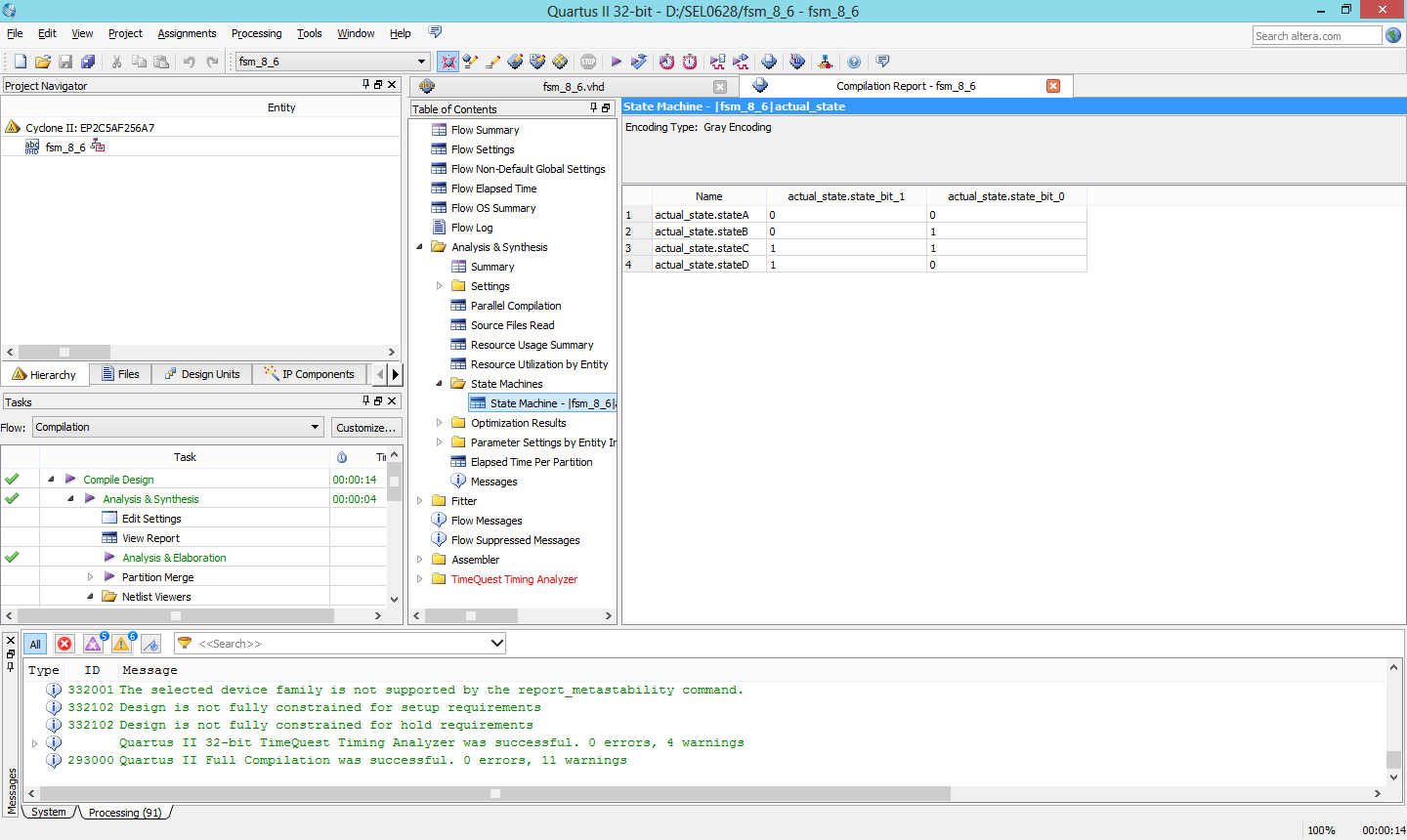 Visualizando o esquemático RTL
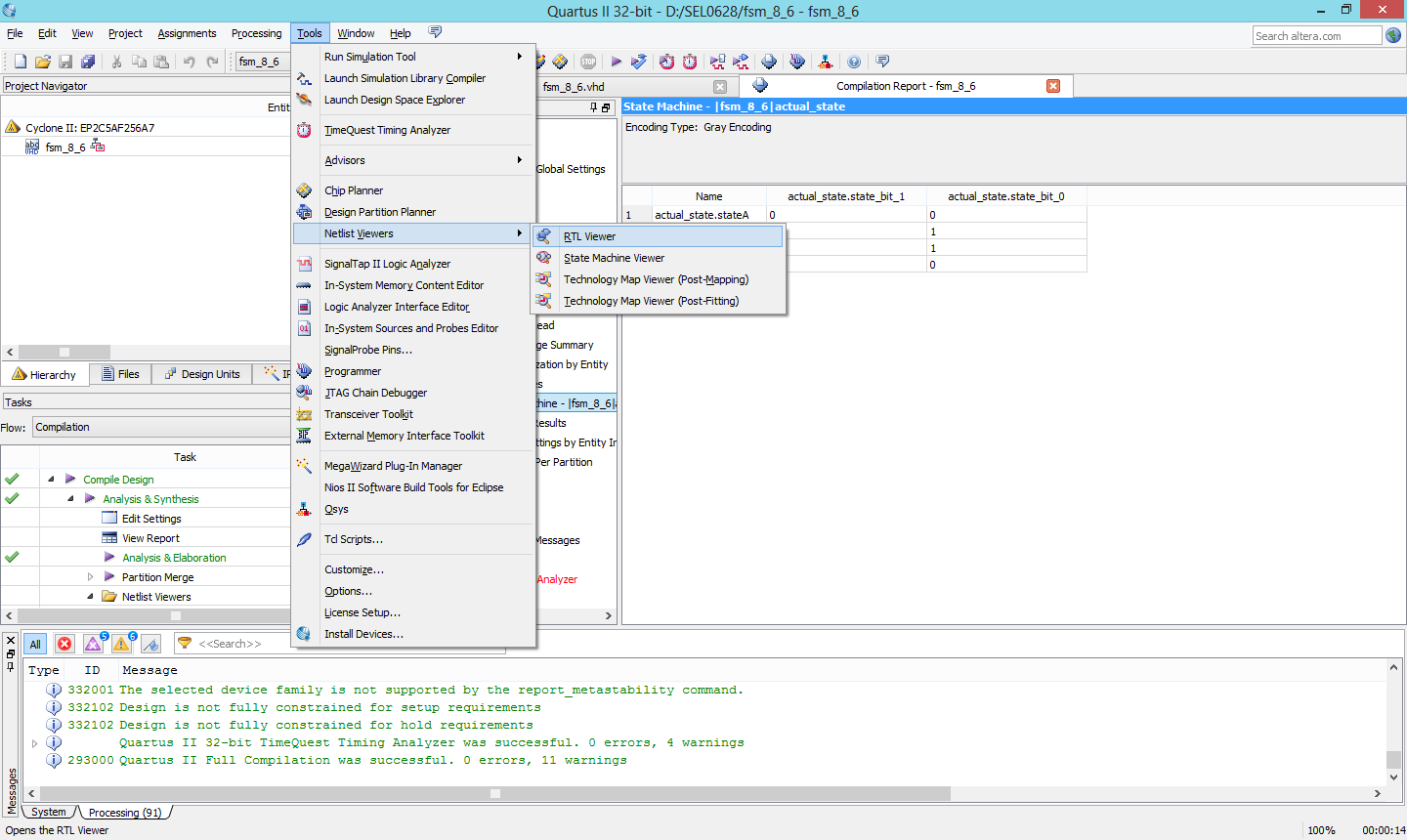 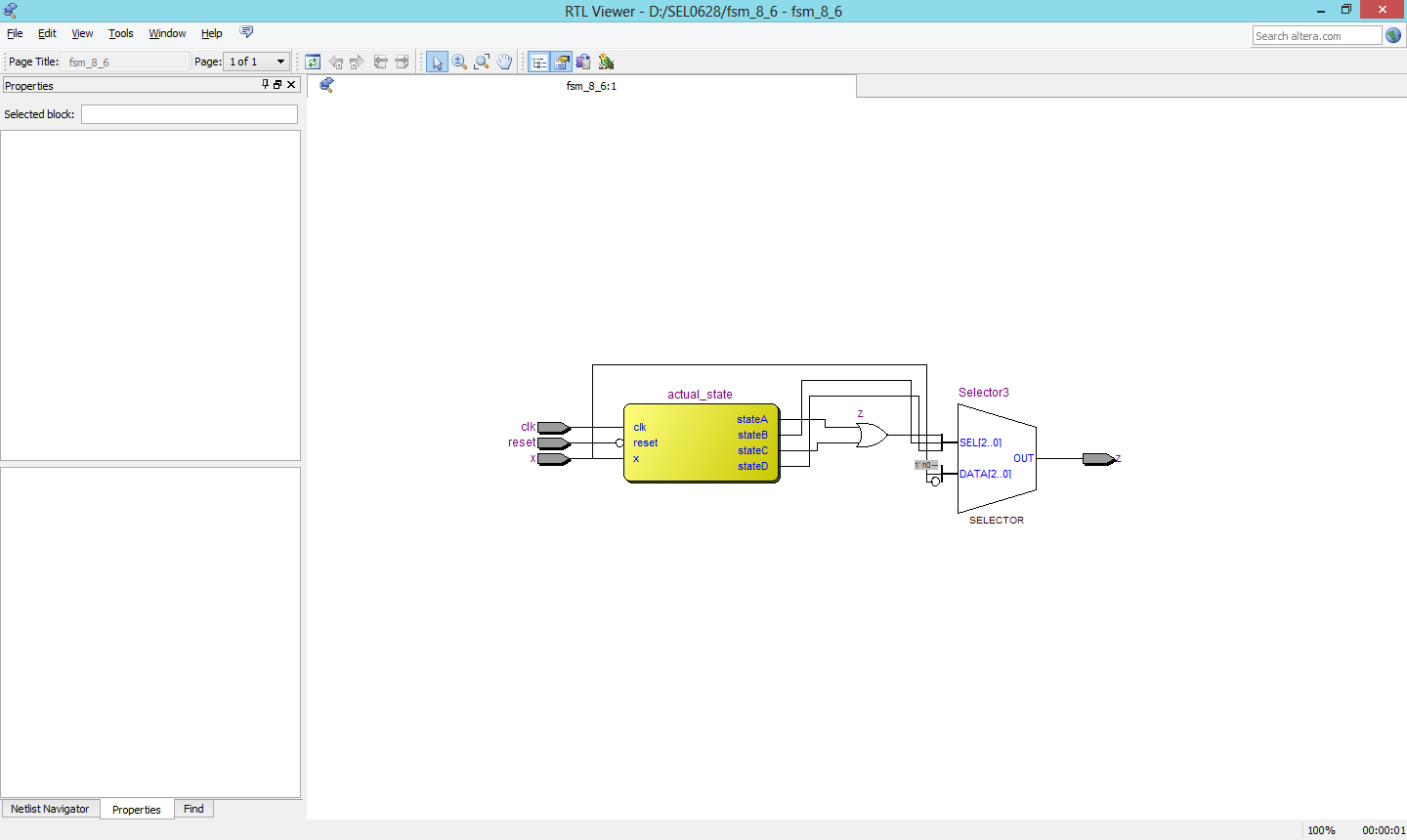 Visualizando o diagrama de estados
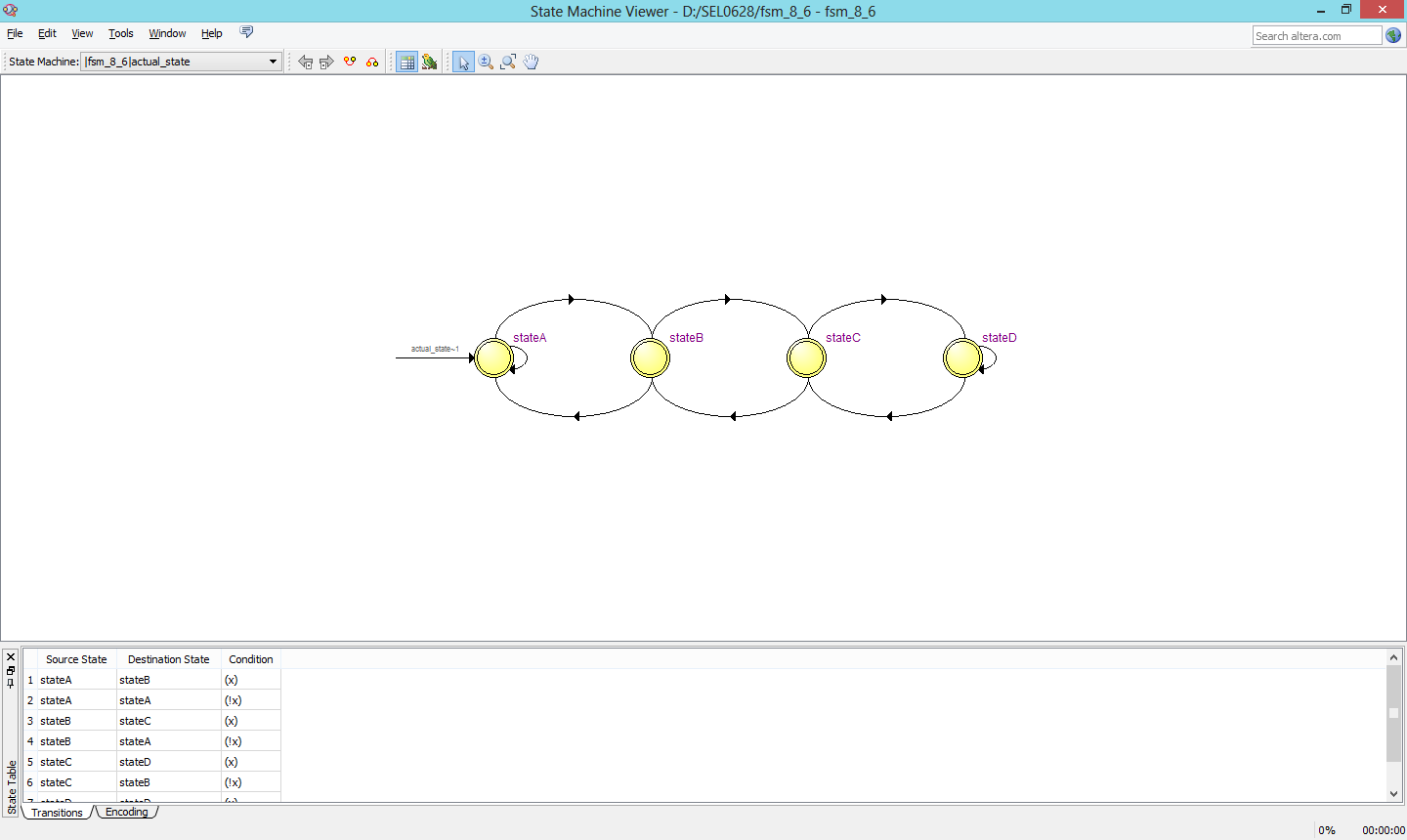 Visualizando o esquemático otimizado
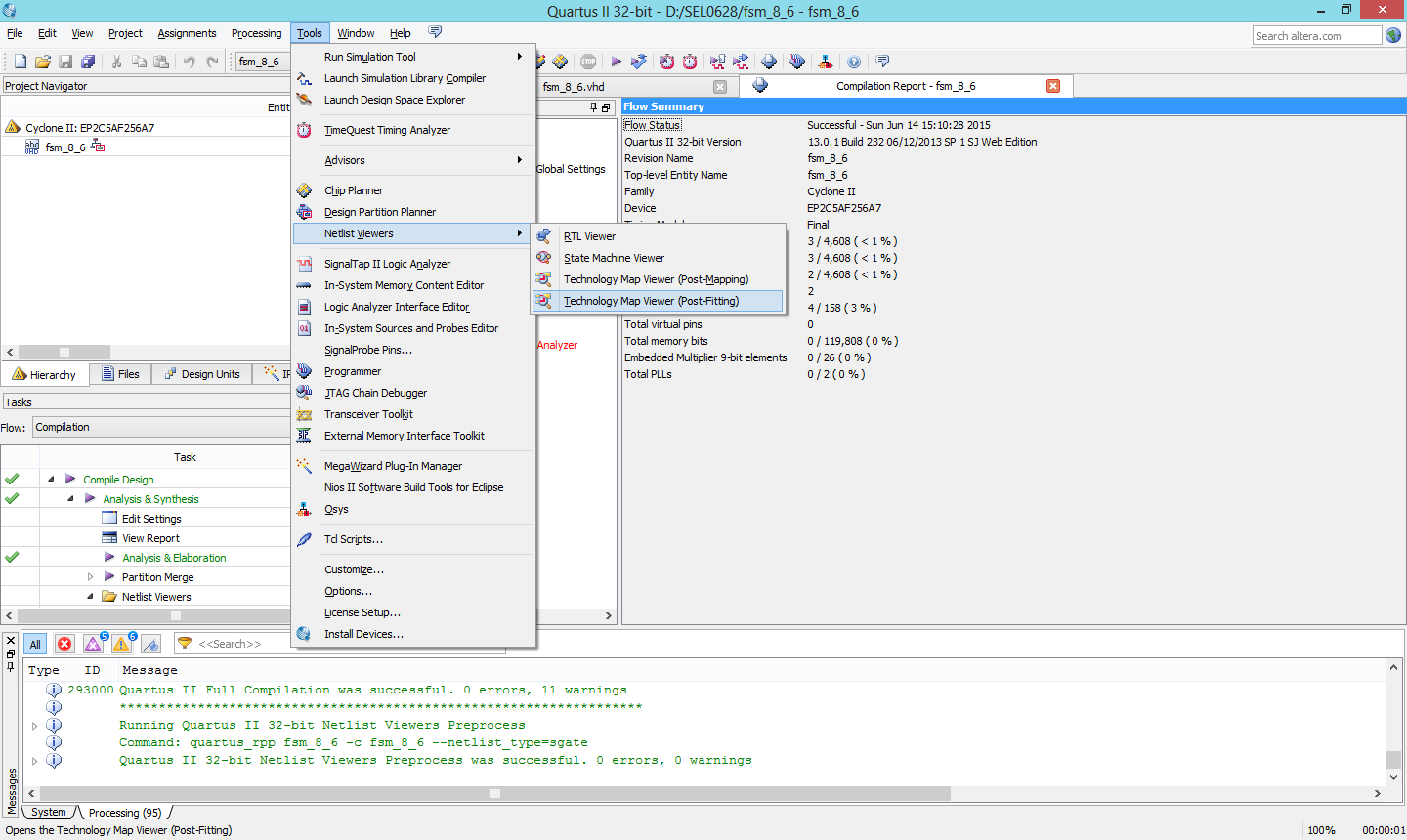 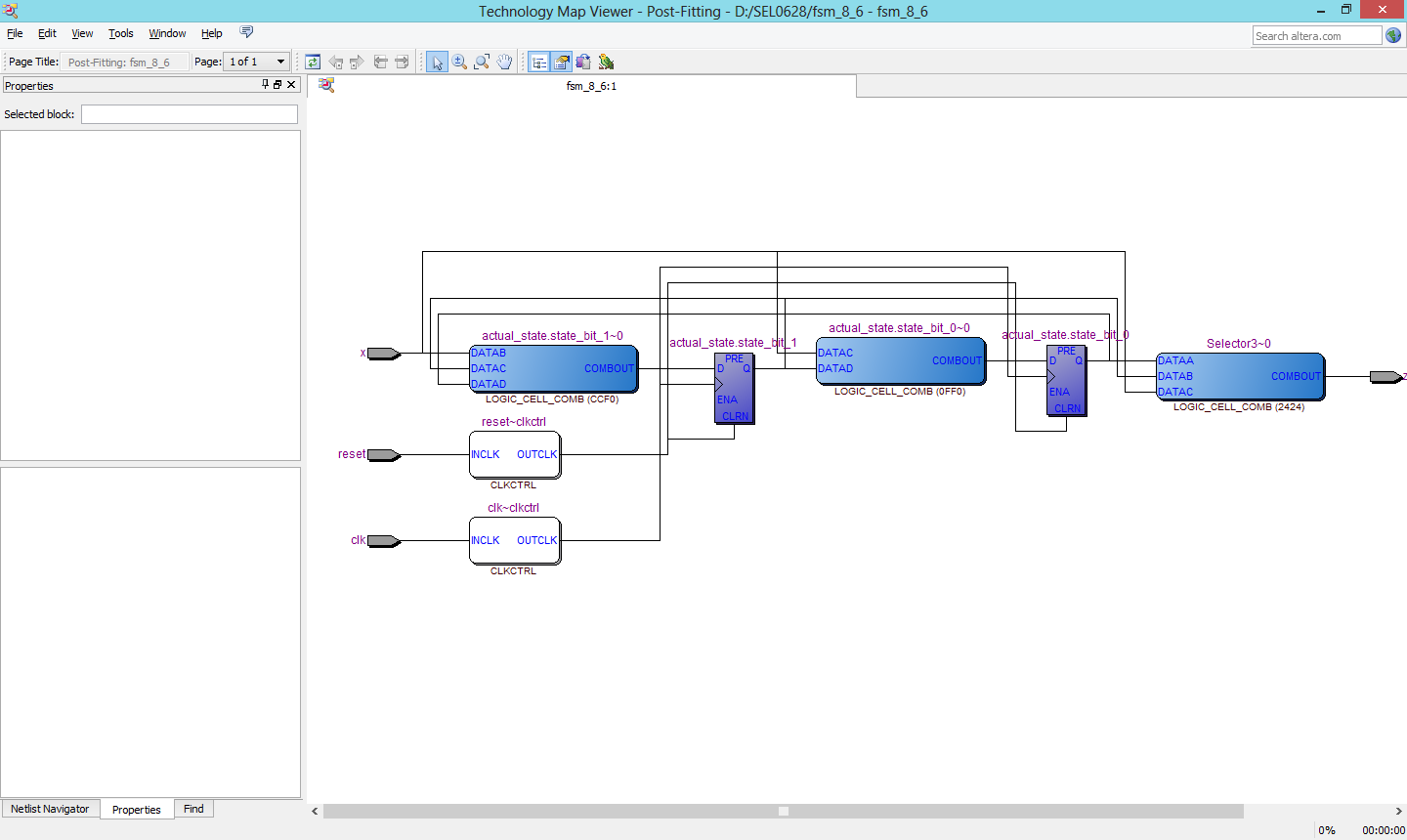 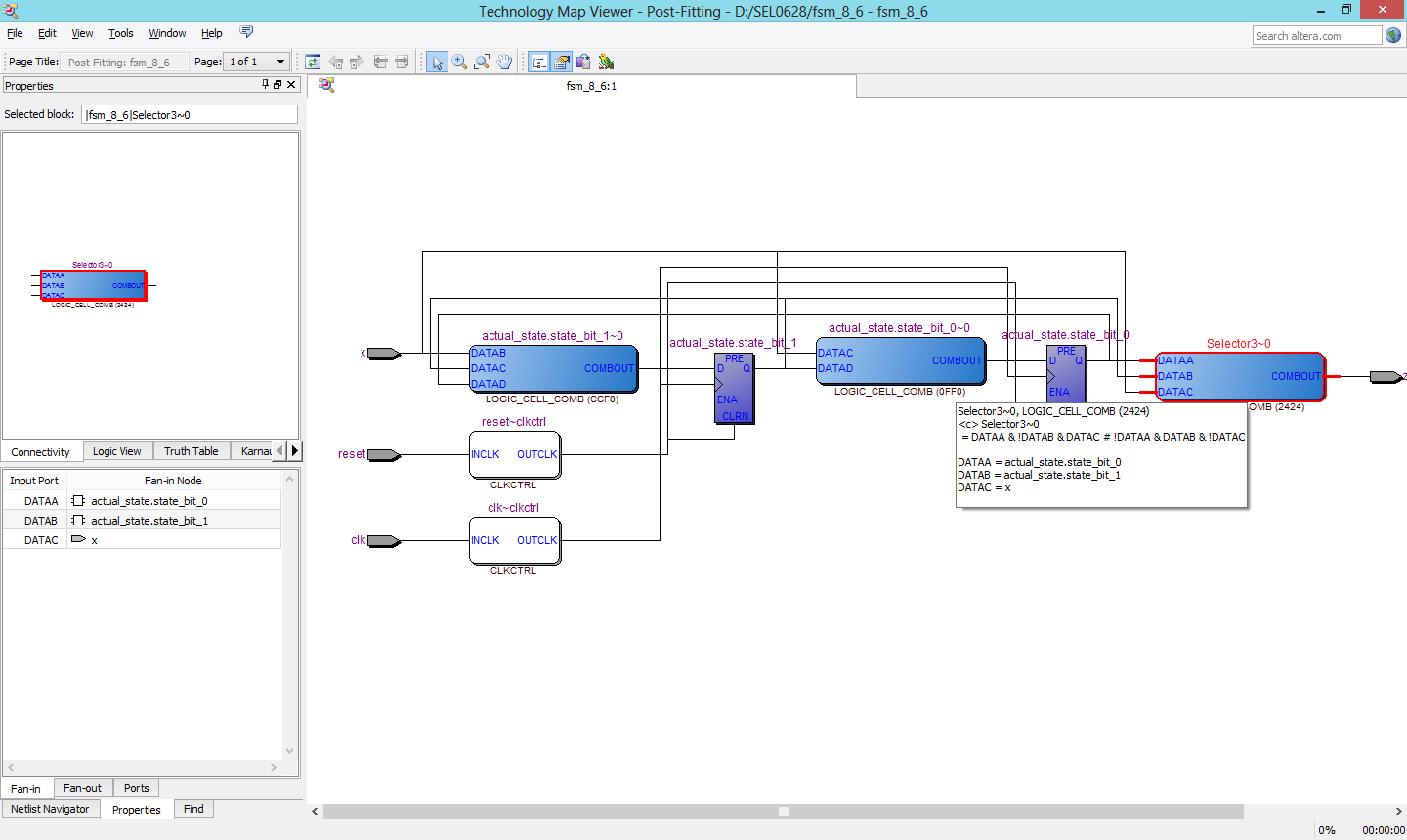 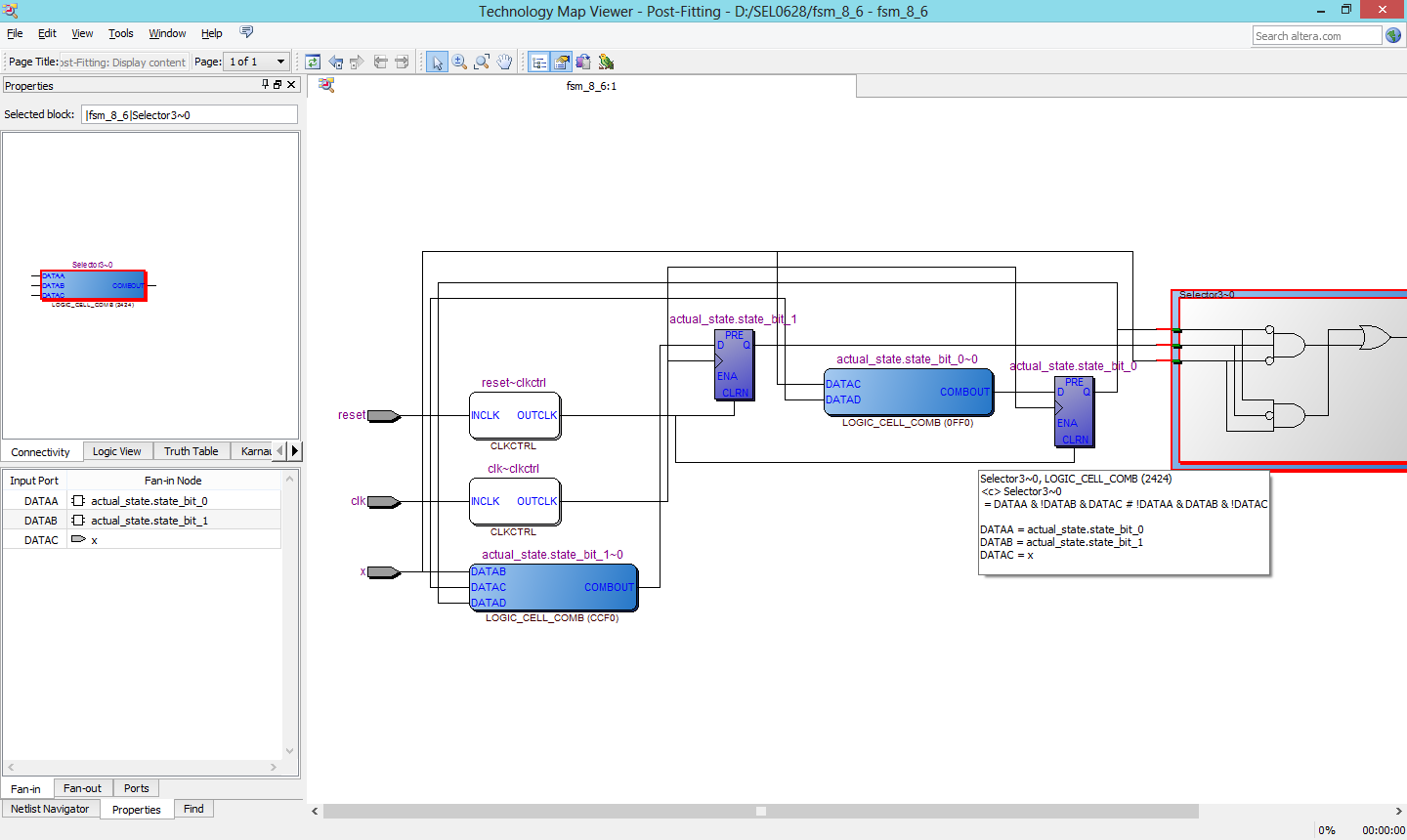 ModelSim
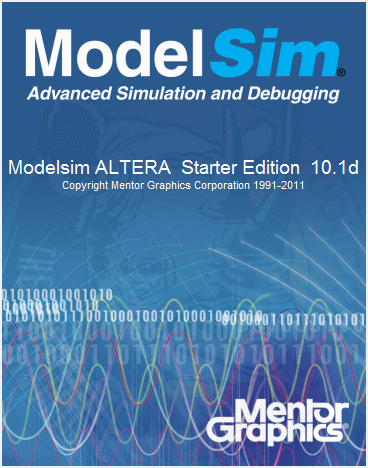 Clique em Jumpstart
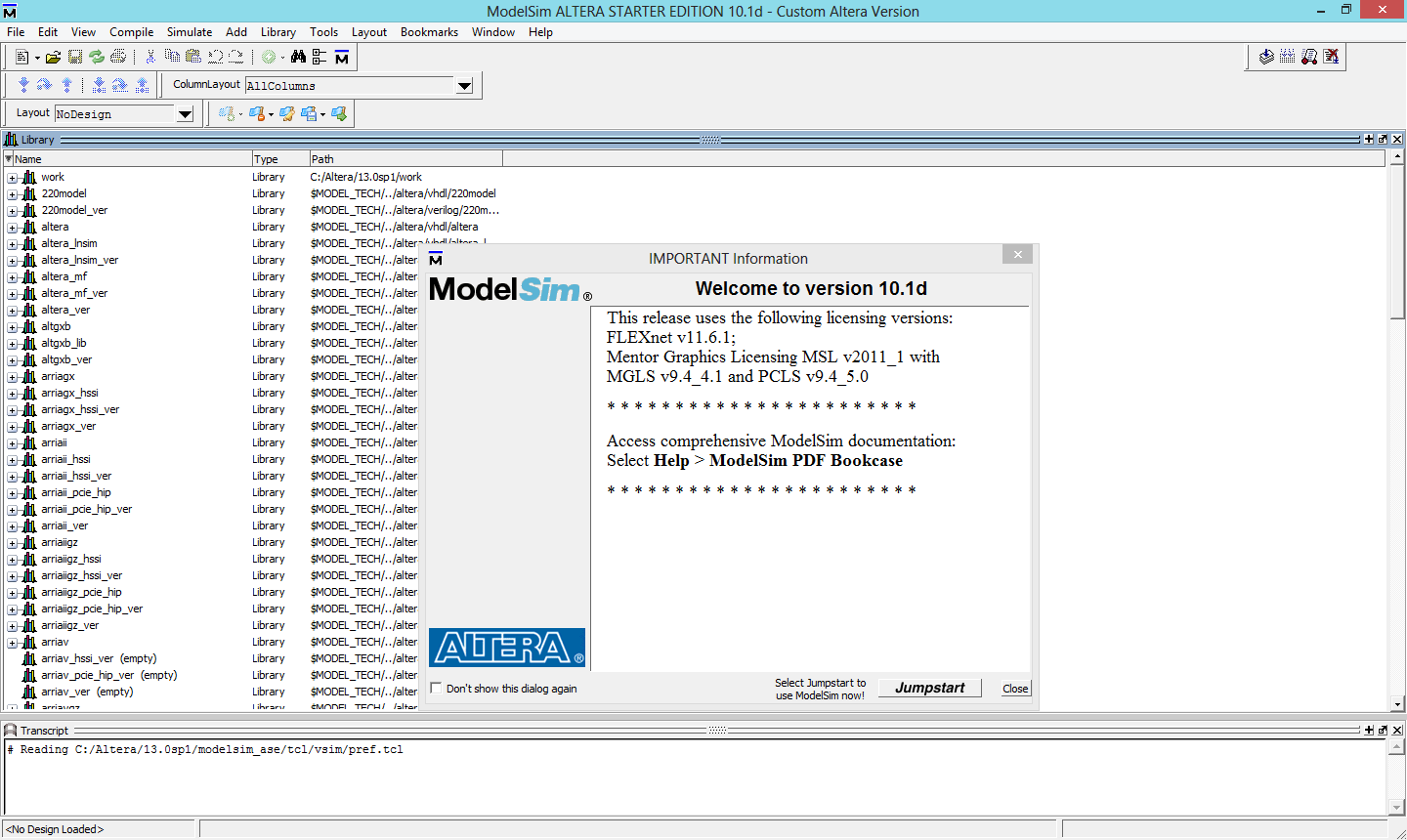 Clique em Create a Project
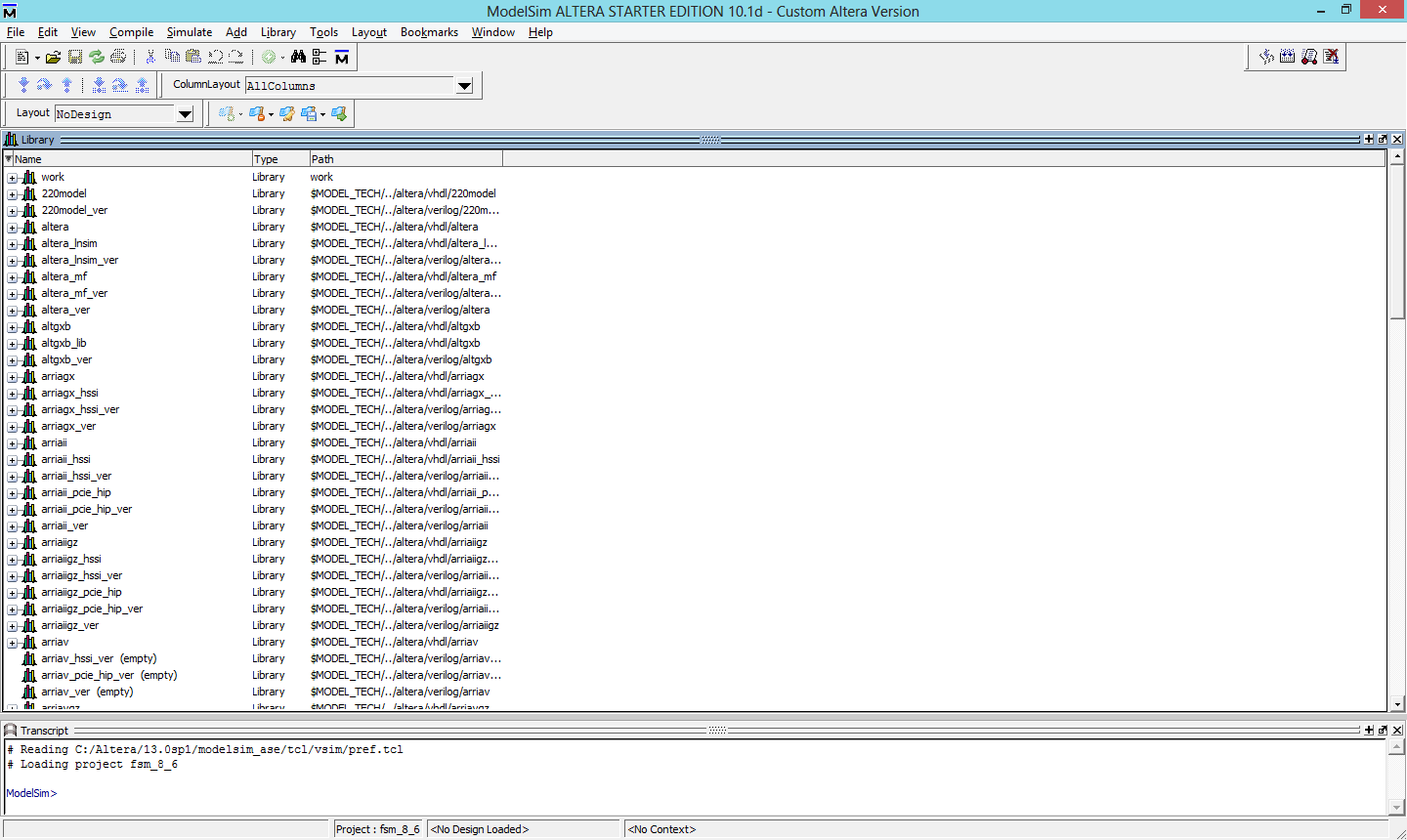 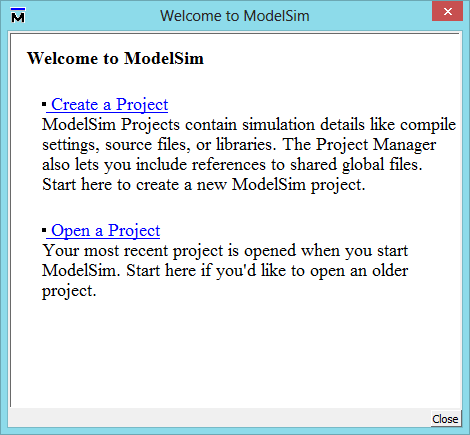 Altere os parâmetros ‘Project Name’ e ‘Project Location’
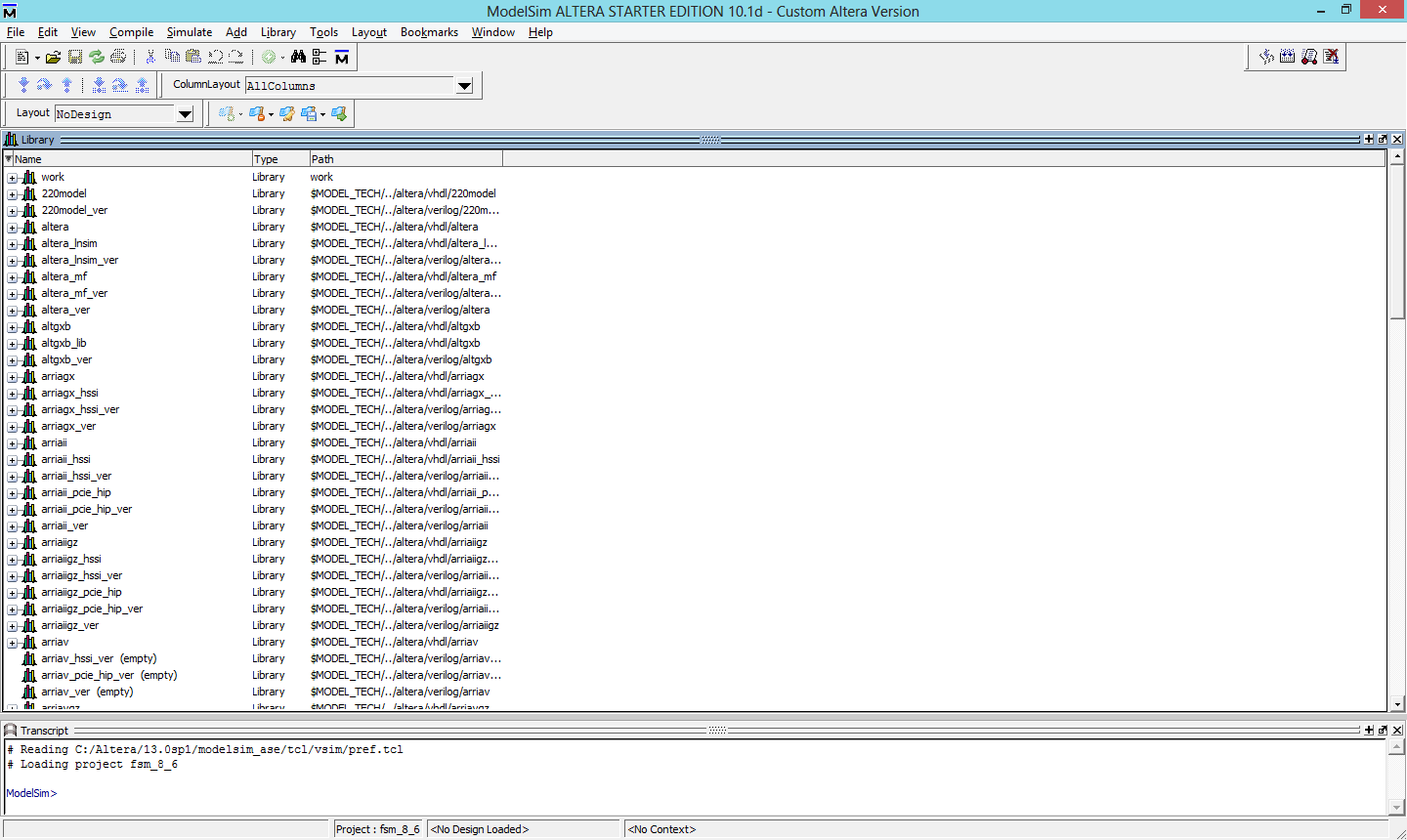 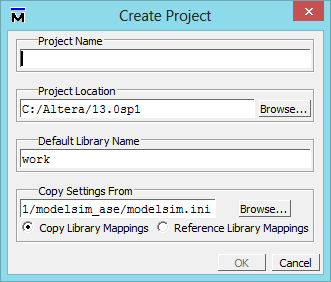 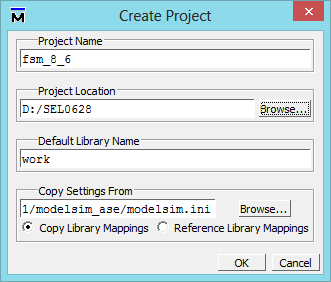 Clique em ‘Add Existing File’ e selecione o arquivo ‘fsm_8_6.vhd’
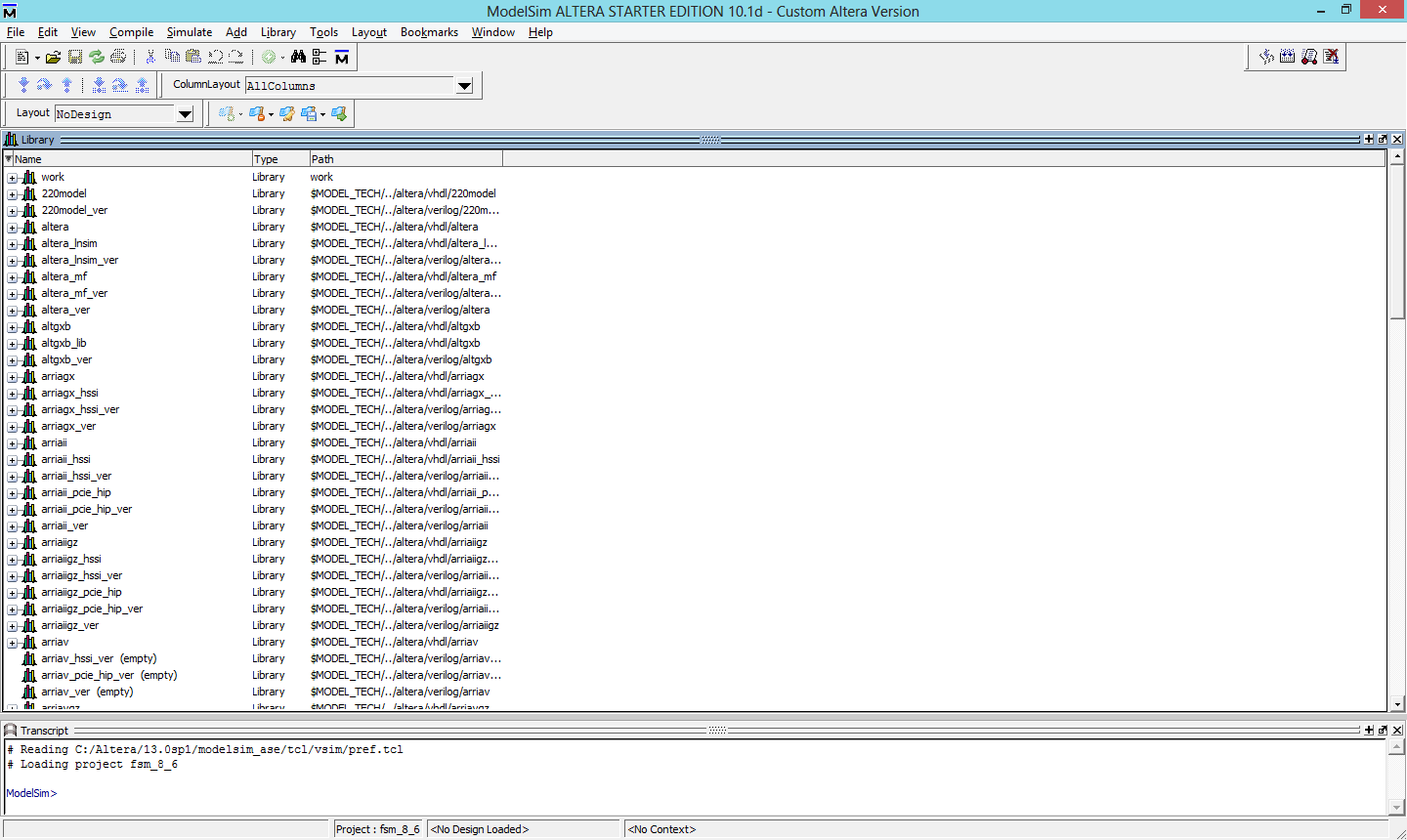 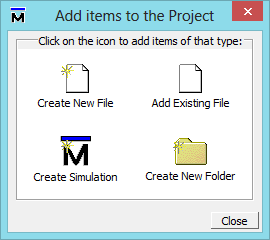 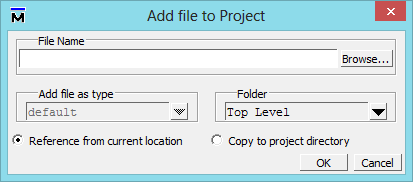 Compile o arquivo clicando com o botão direito do mouse sobre o arquivo
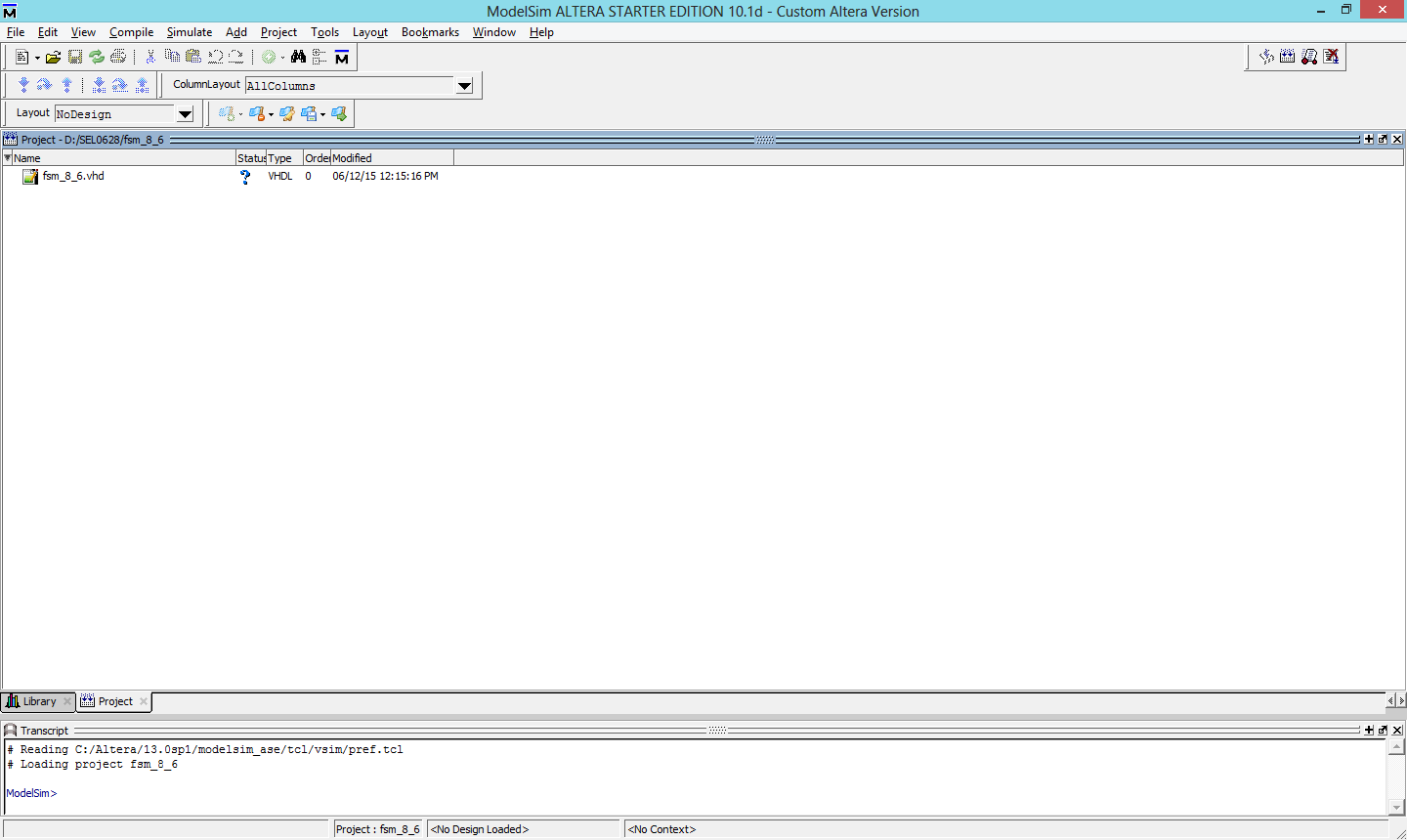 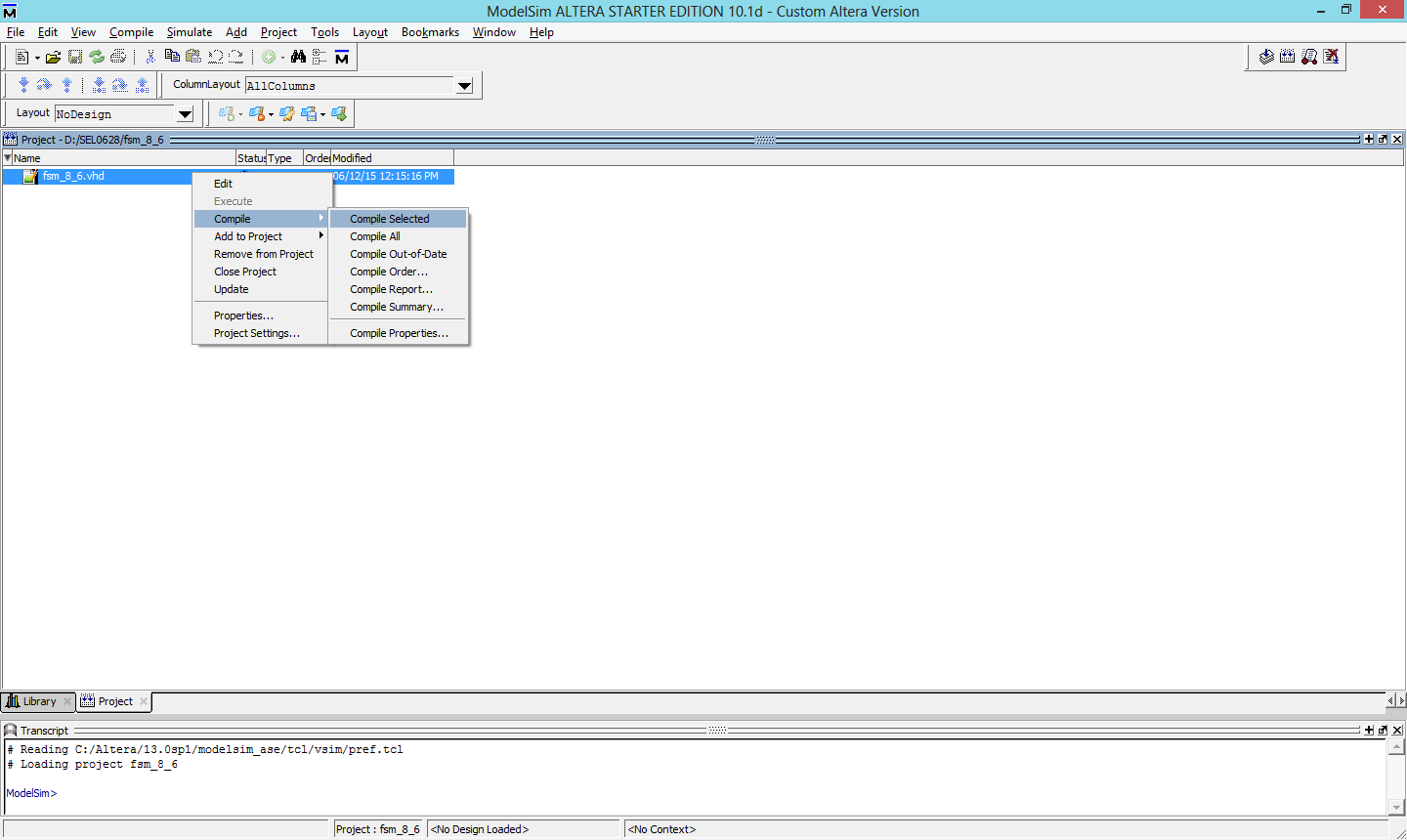 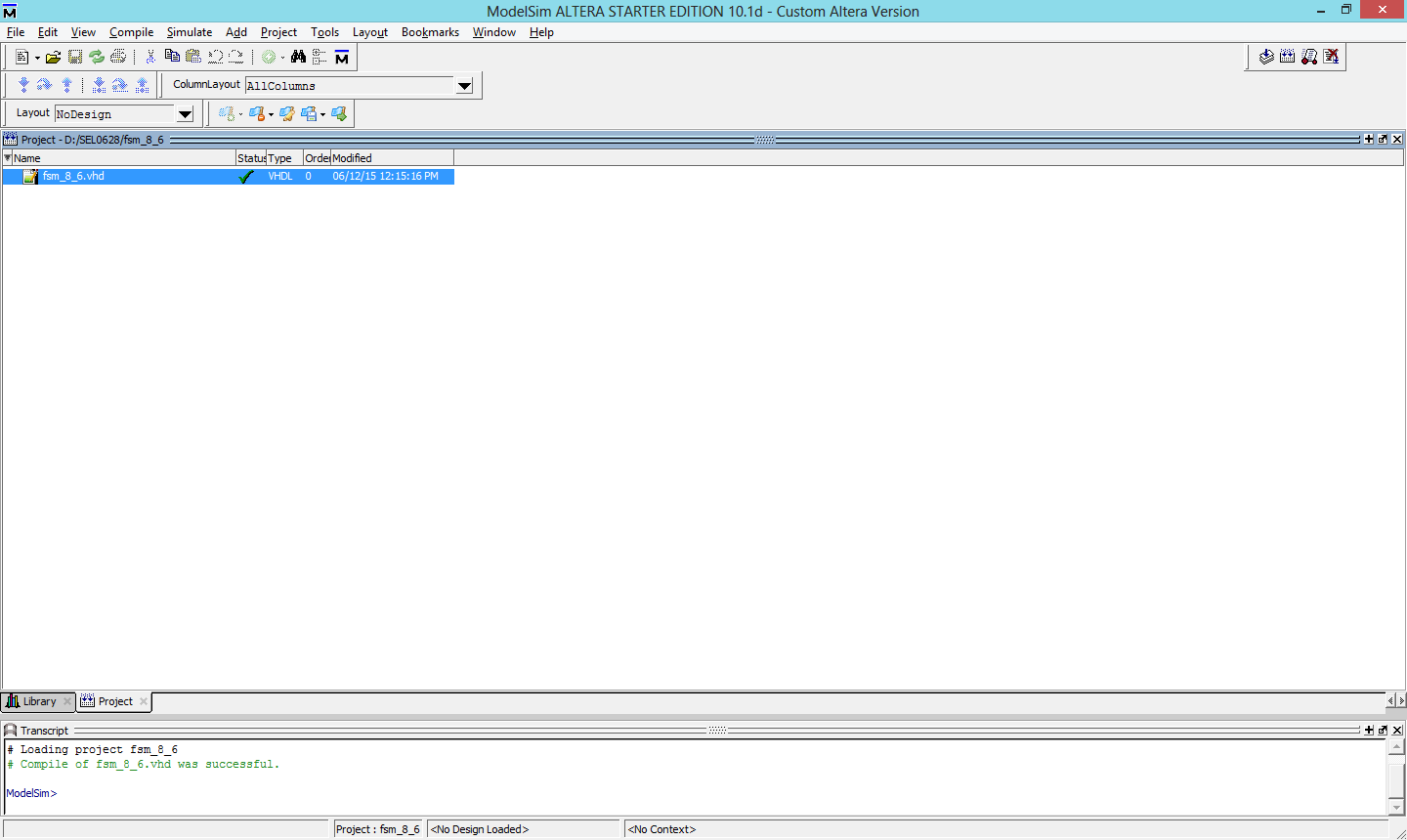 Inicie a simulação
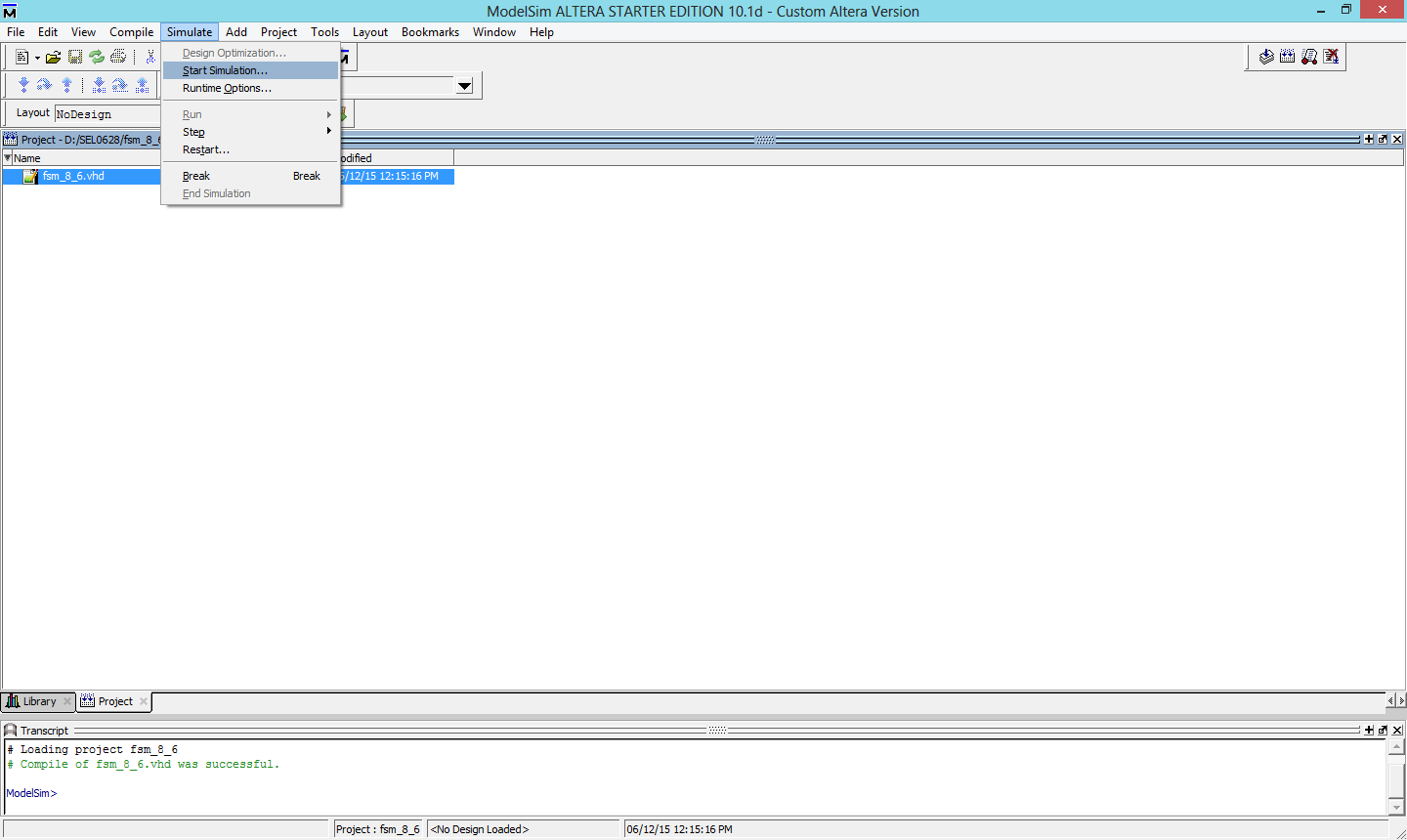 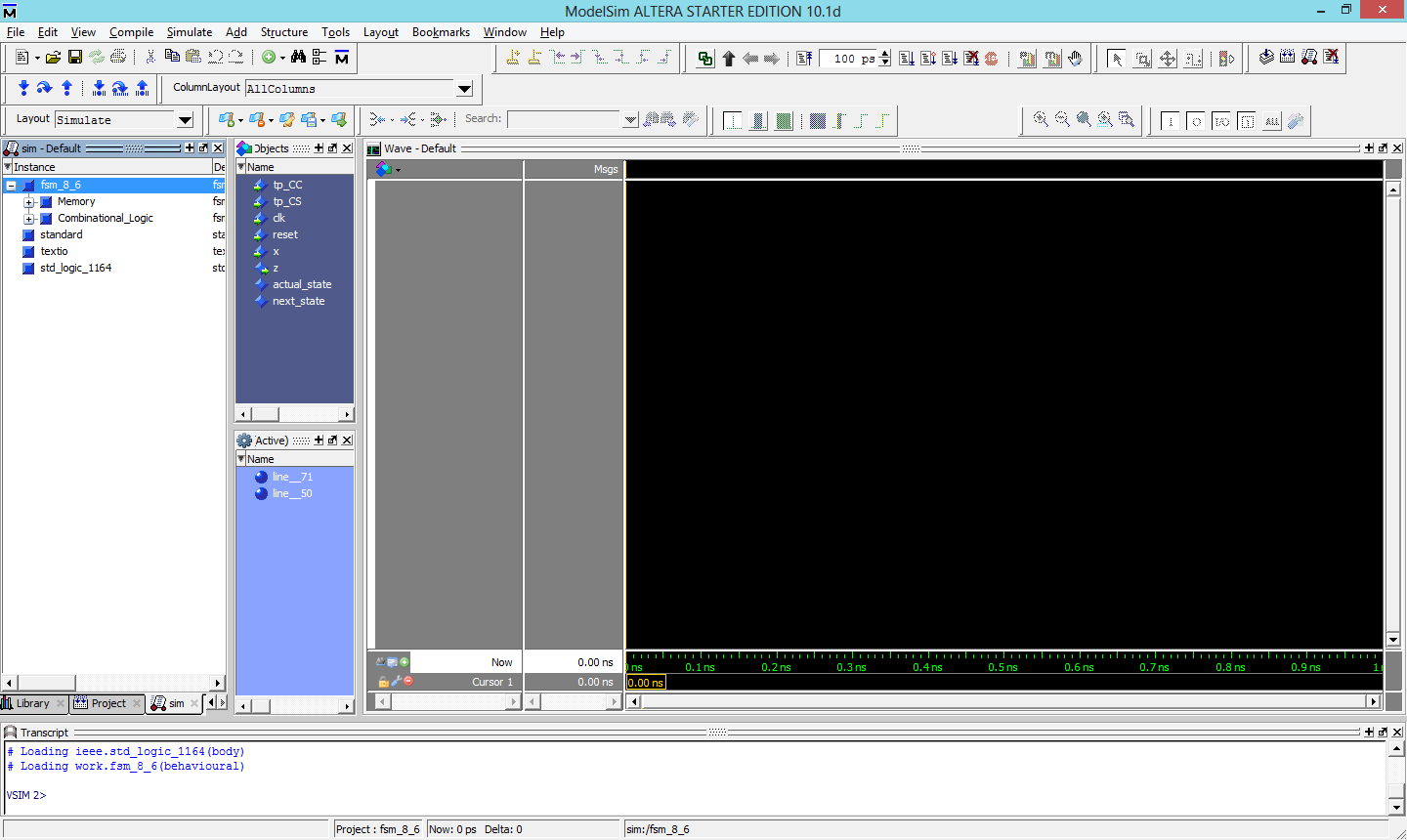 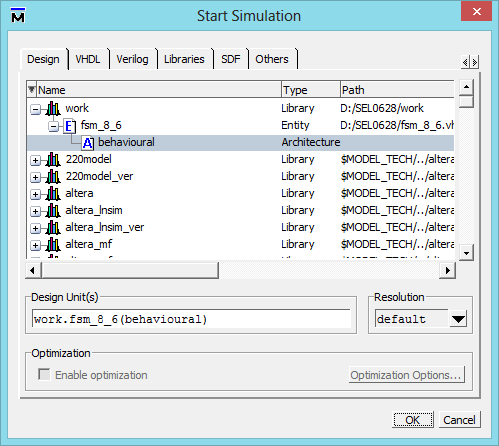 Adicione os sinais e rode o ‘script’ ‘fsm_8_6_vsim_init.tcl’
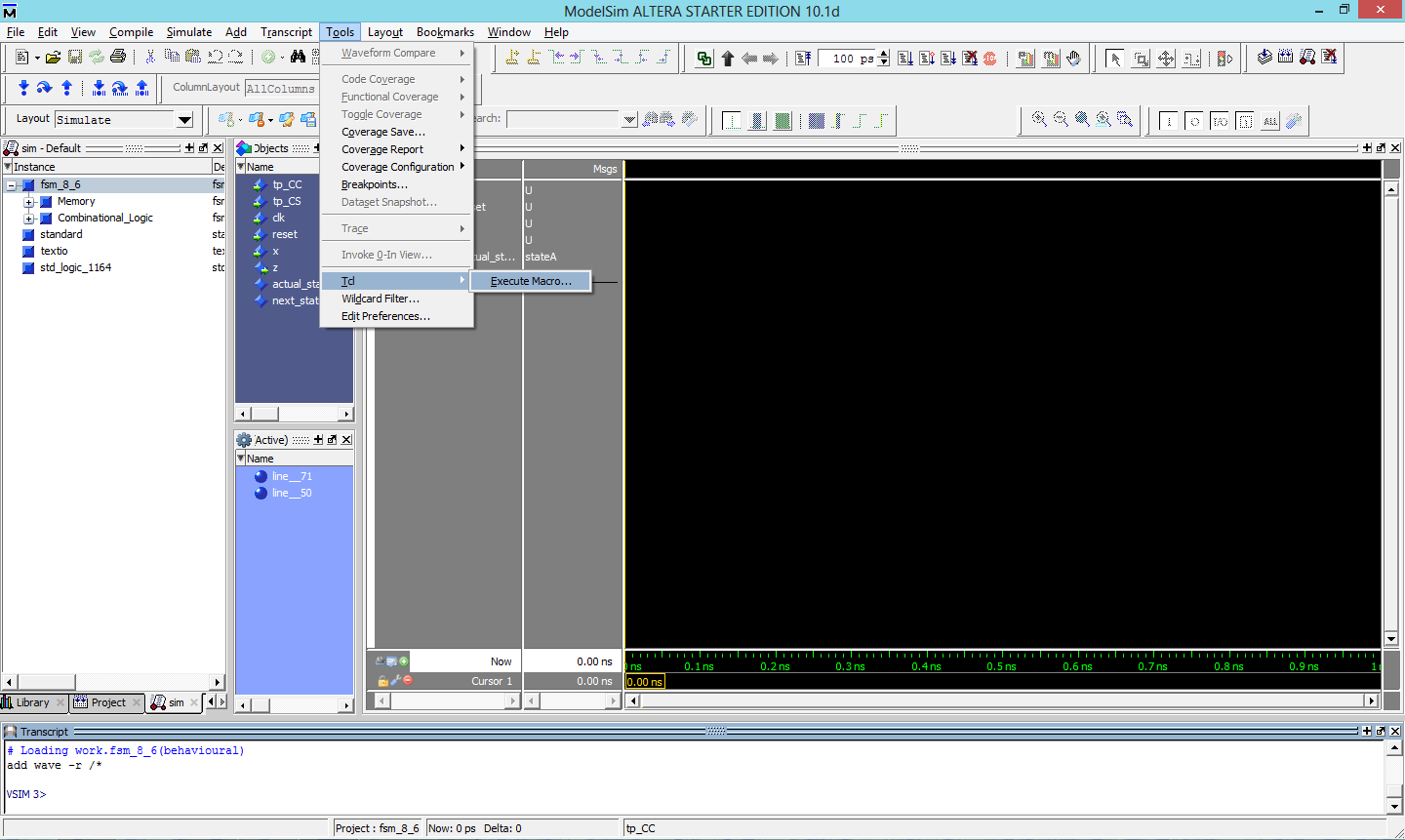 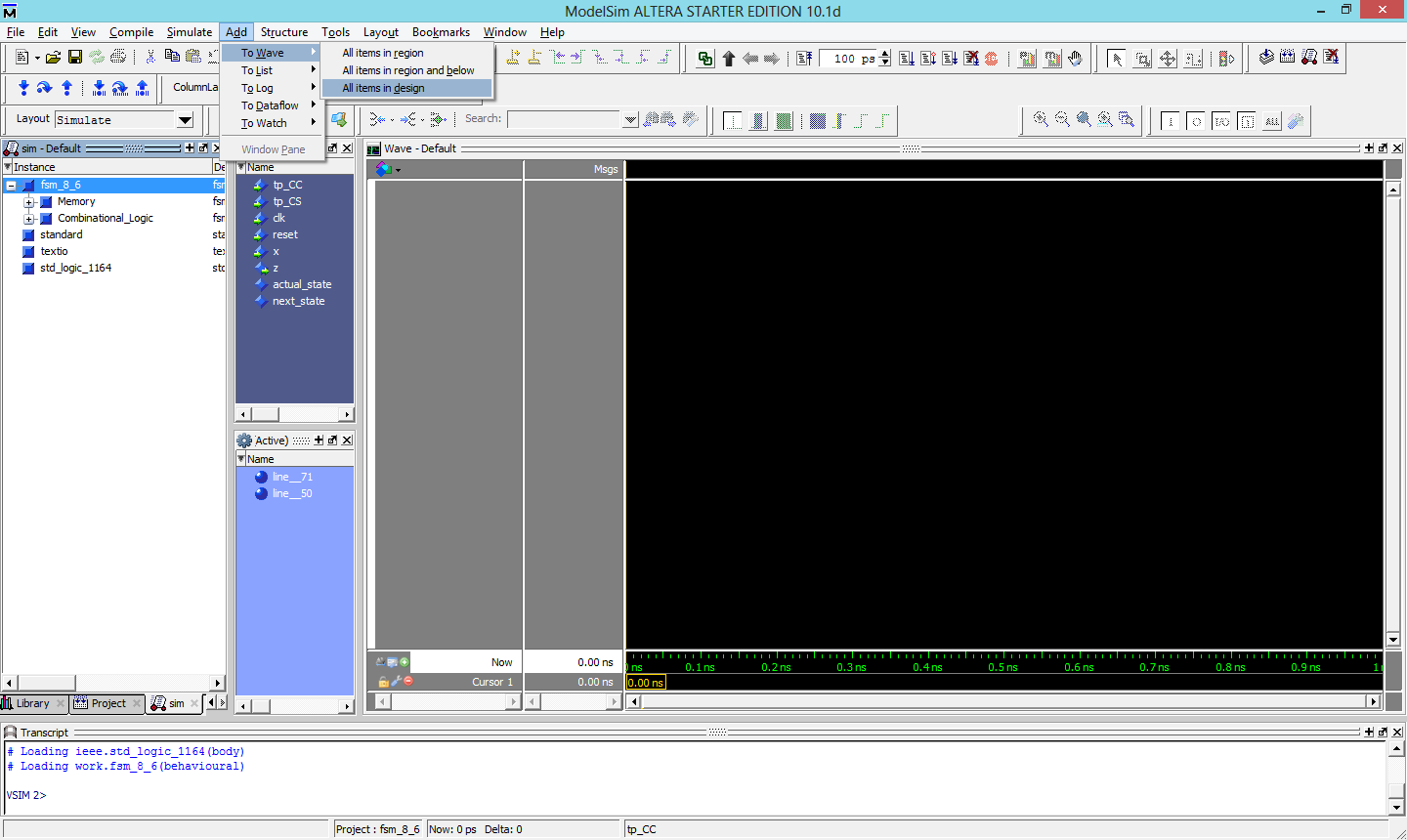 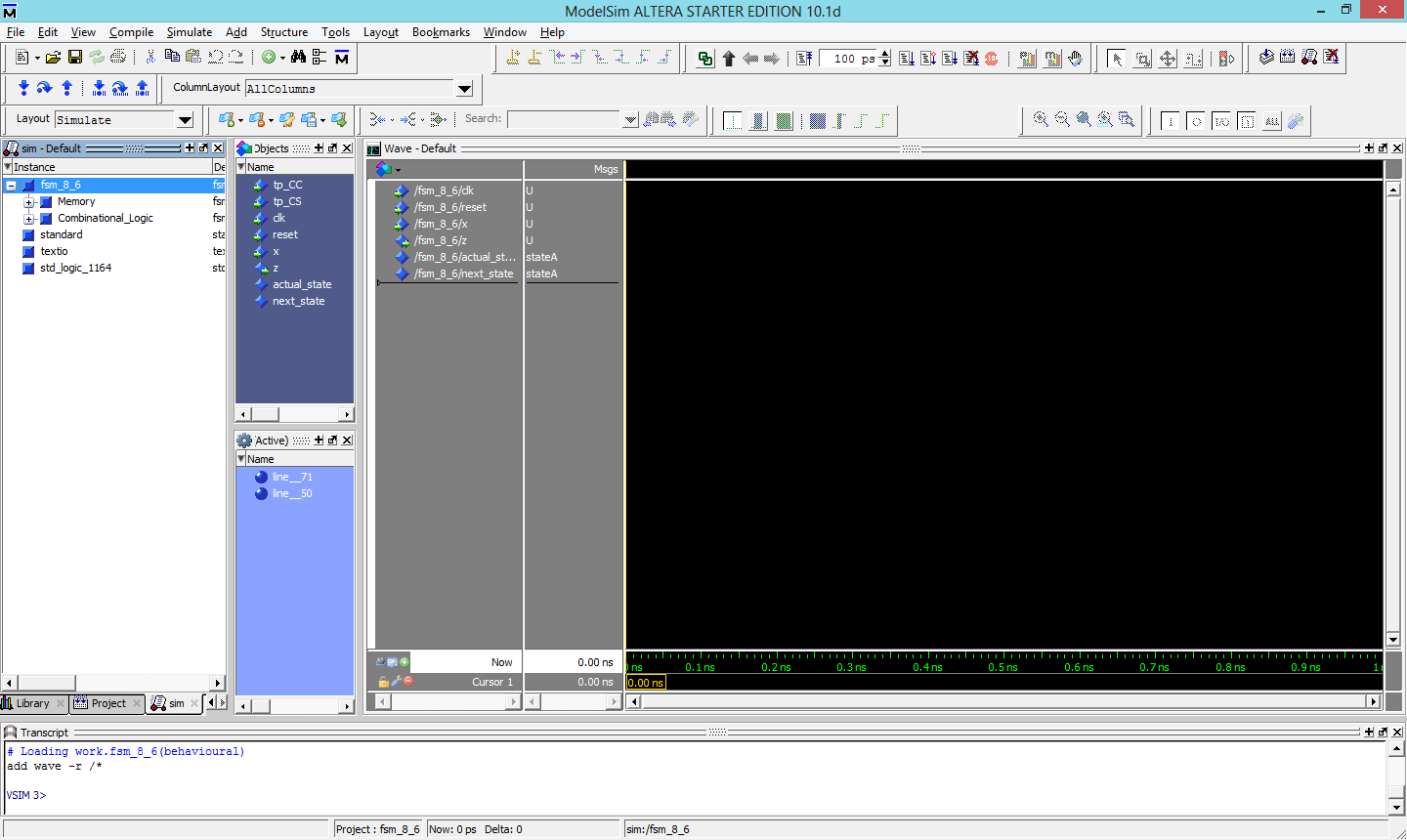 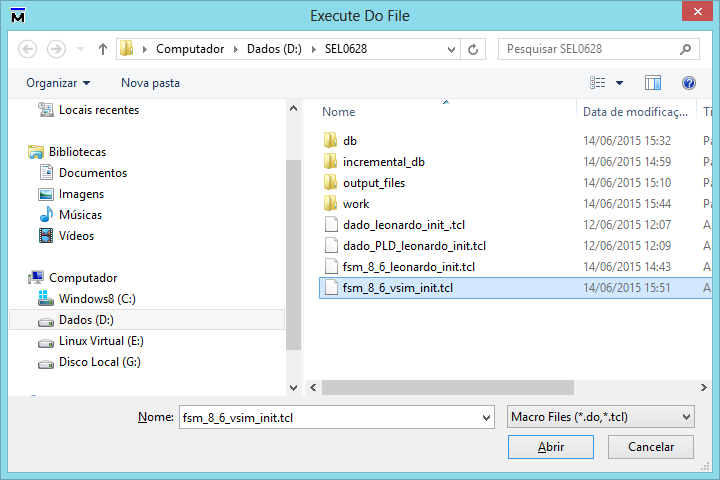 Visualizando o resultado da simulaçãoclicando no icone indicado
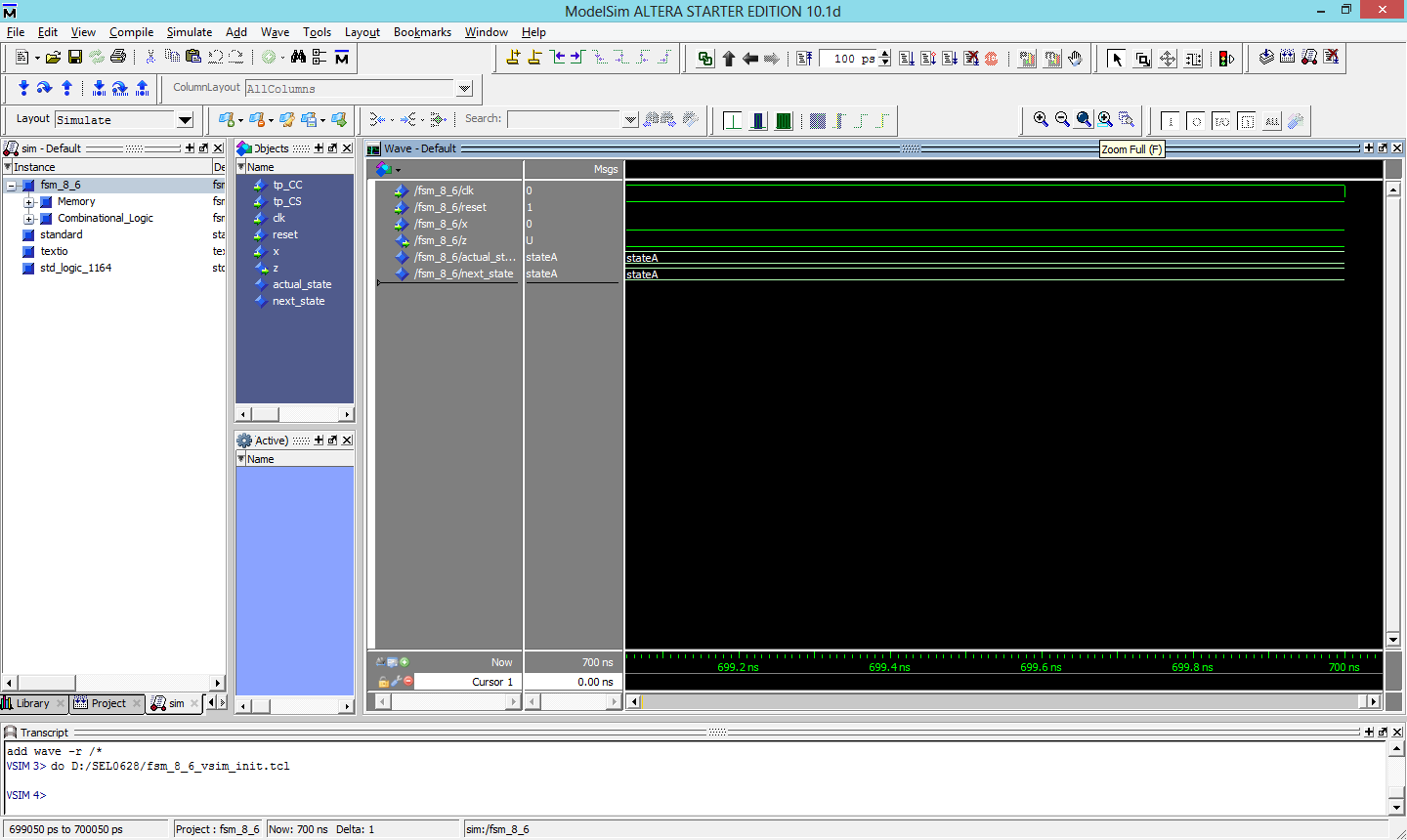 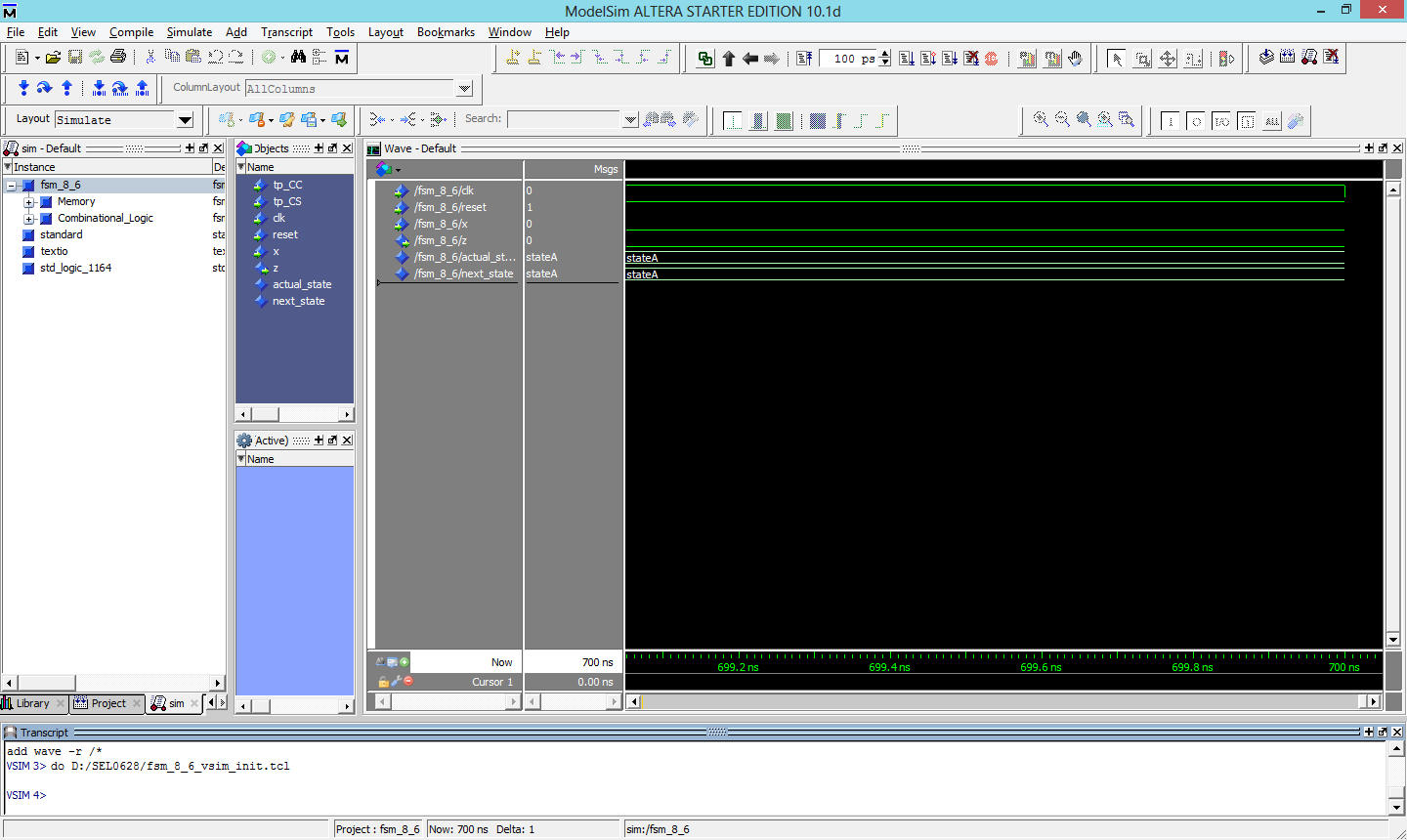 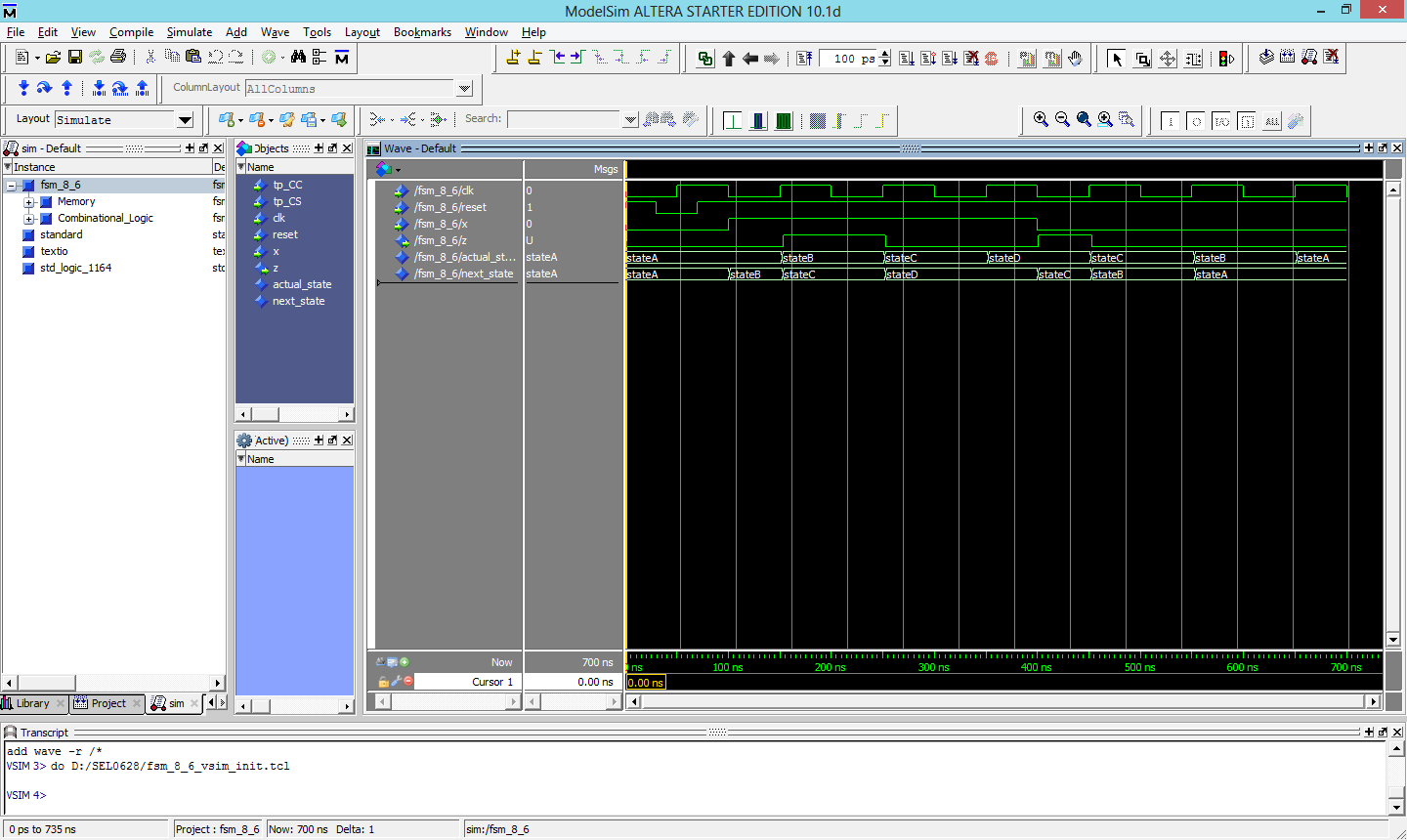 Observando os parâmetros de atraso posicionando o cursor em 150.00 ns
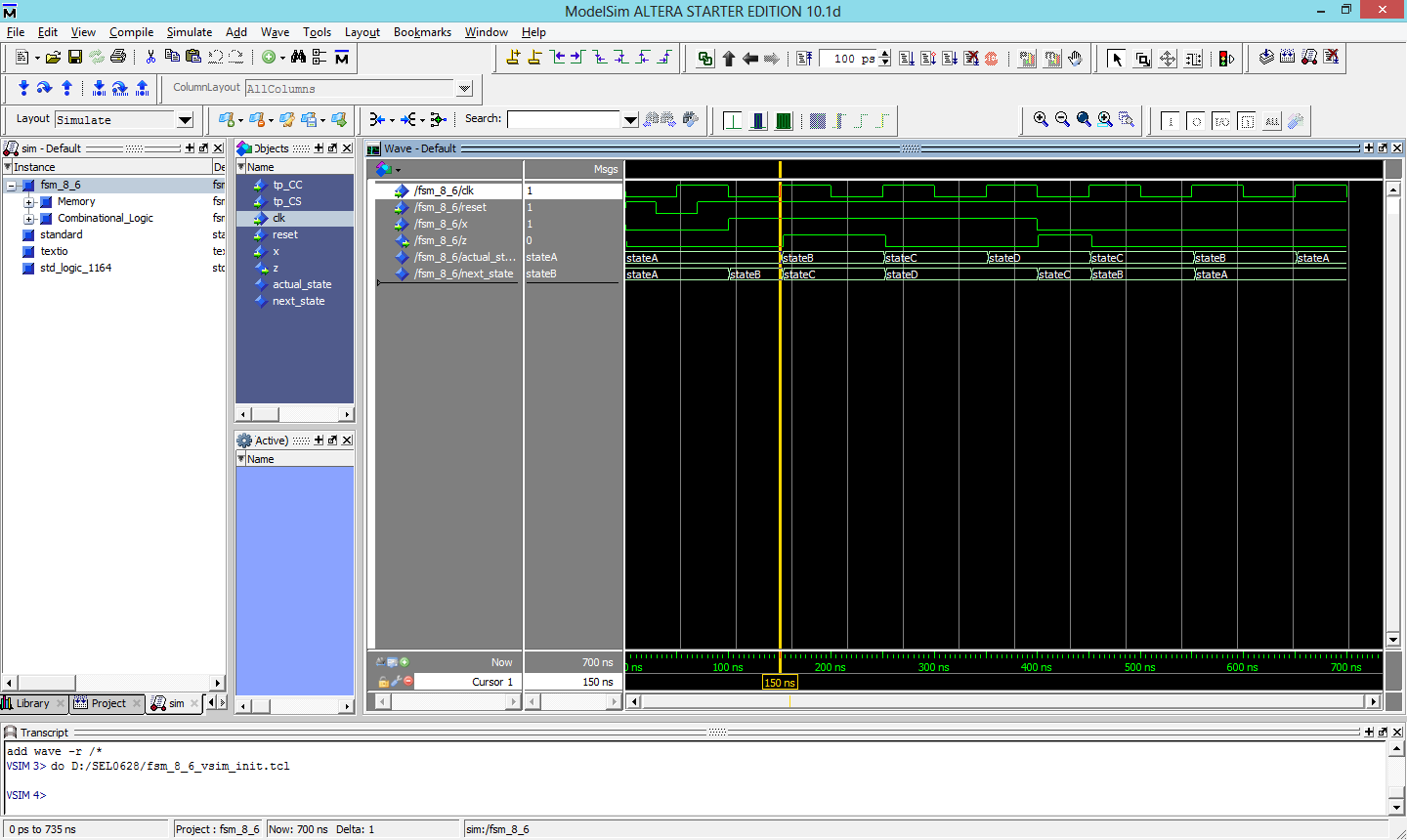 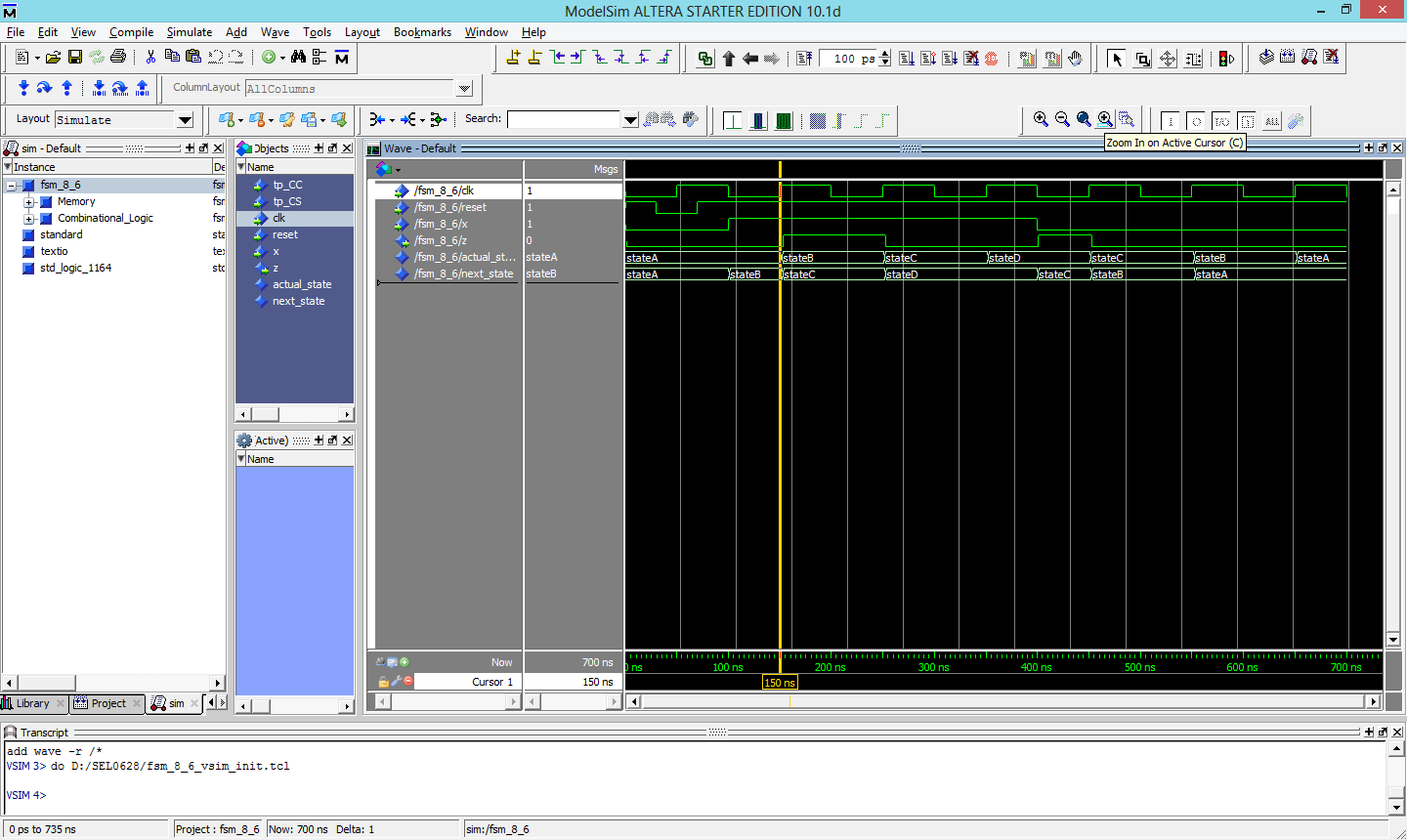 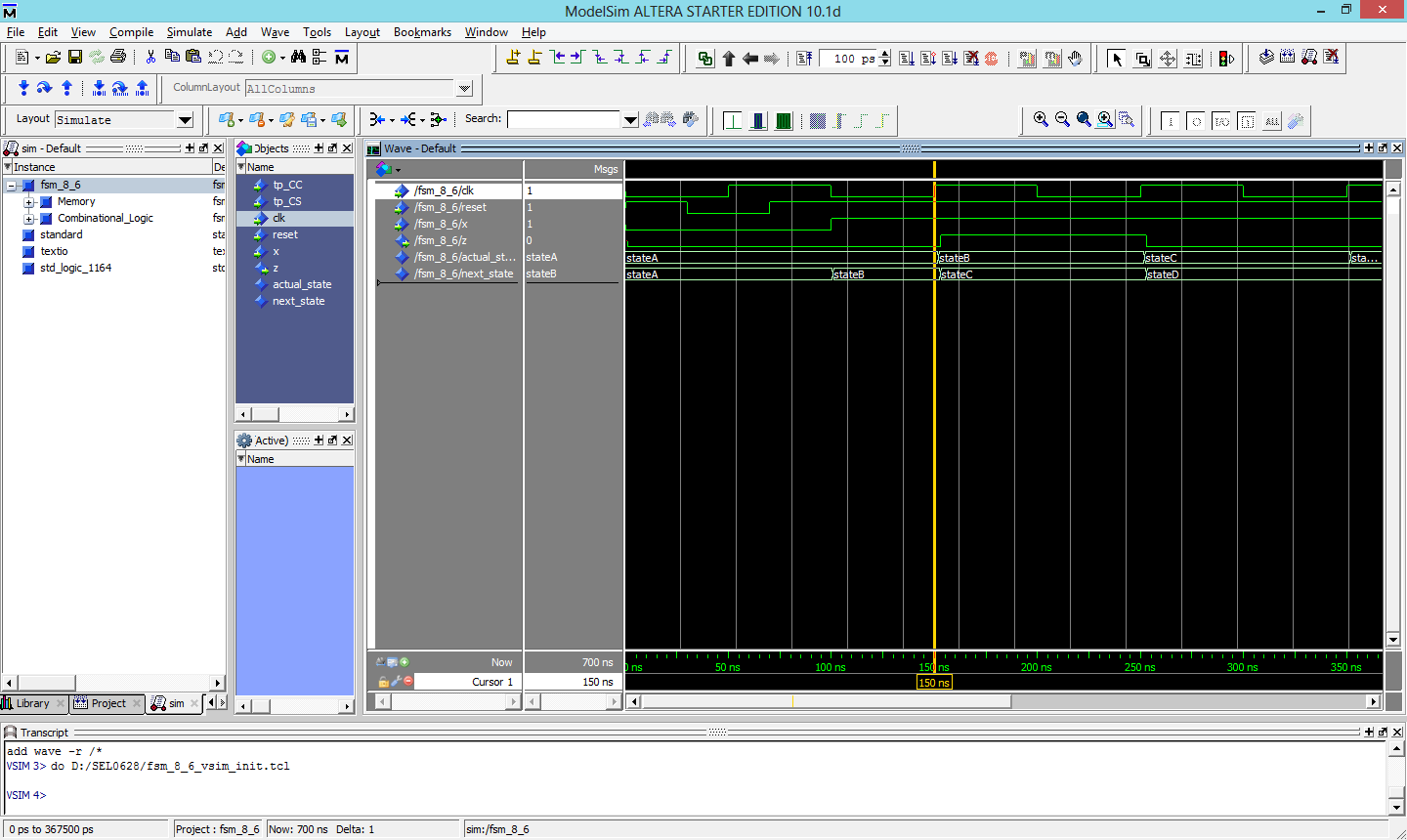 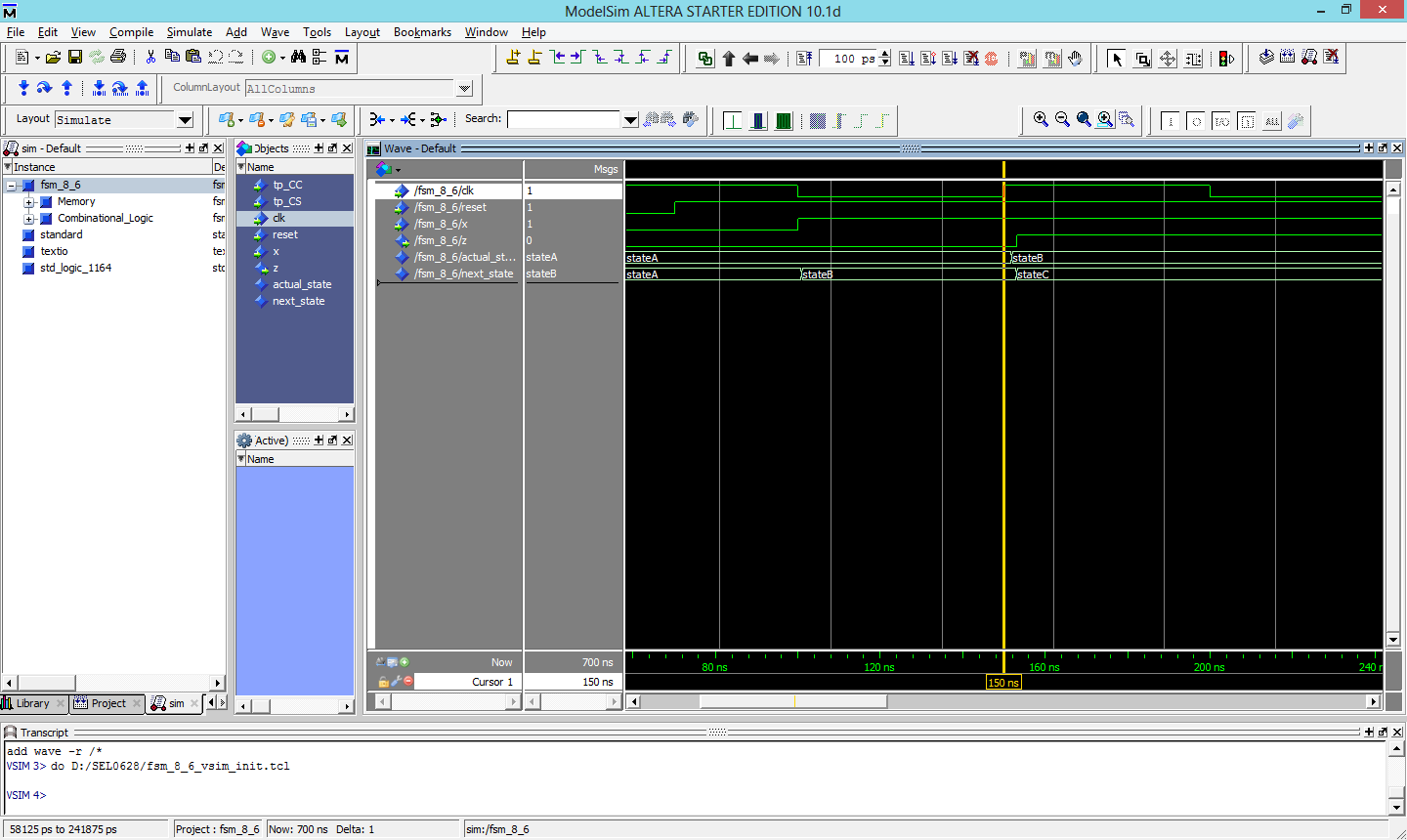 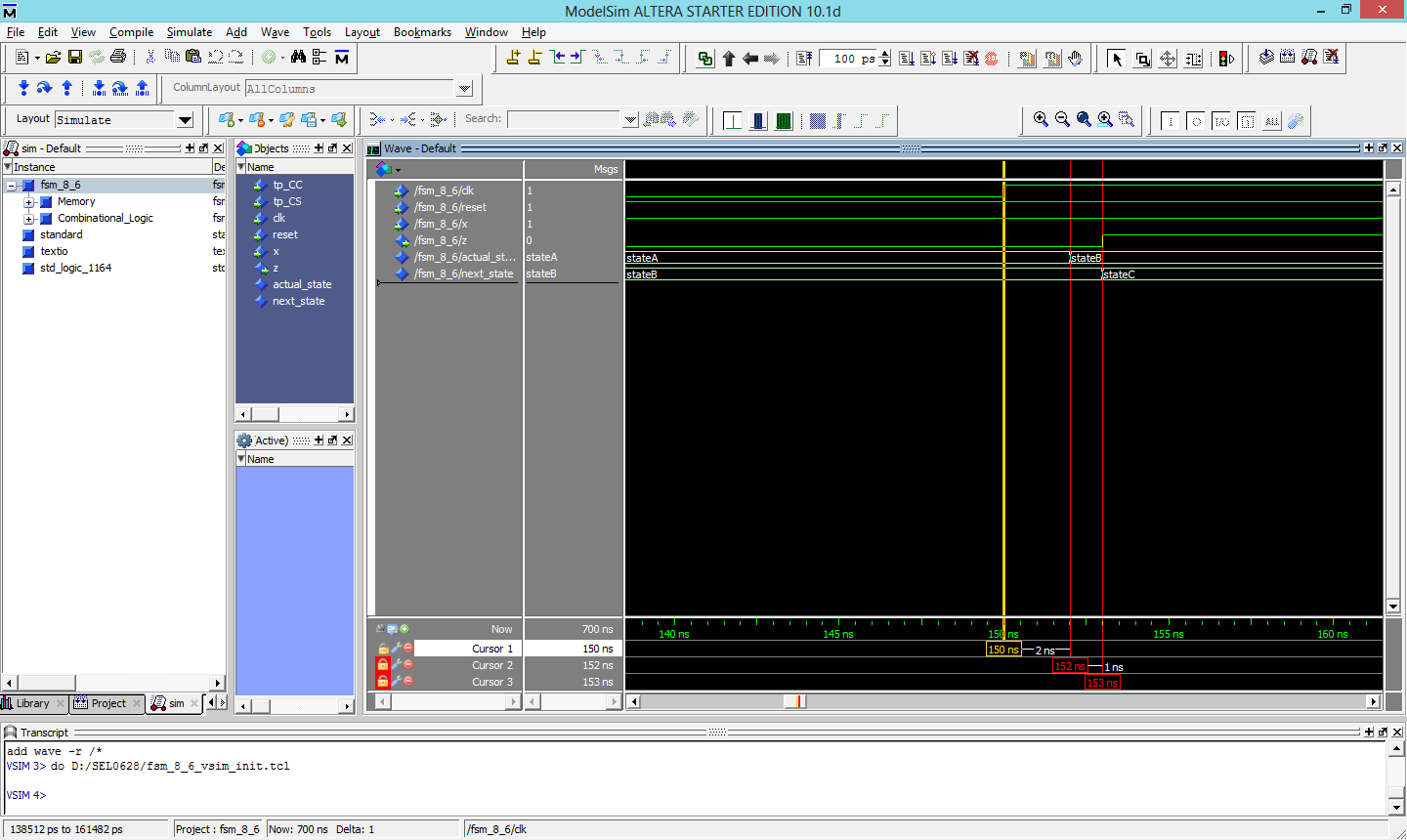 Atividade
Repita todos os passos para o arquivo do dado eletrônico apresentado em sala de aula e preencha a folha de respostas.